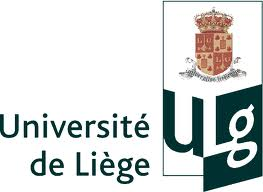 How can genetic tools contribute to the study and management of wild fauna?An overview of genetic tools to study biodiversity
Lise-Marie Pigneur, François Gillet, Adrien André & Johan Michaux
Conservation Genetics Lab, Institute of Botany (Bat. 22), University of Liège Belgium
www.gecolab.weebly.com
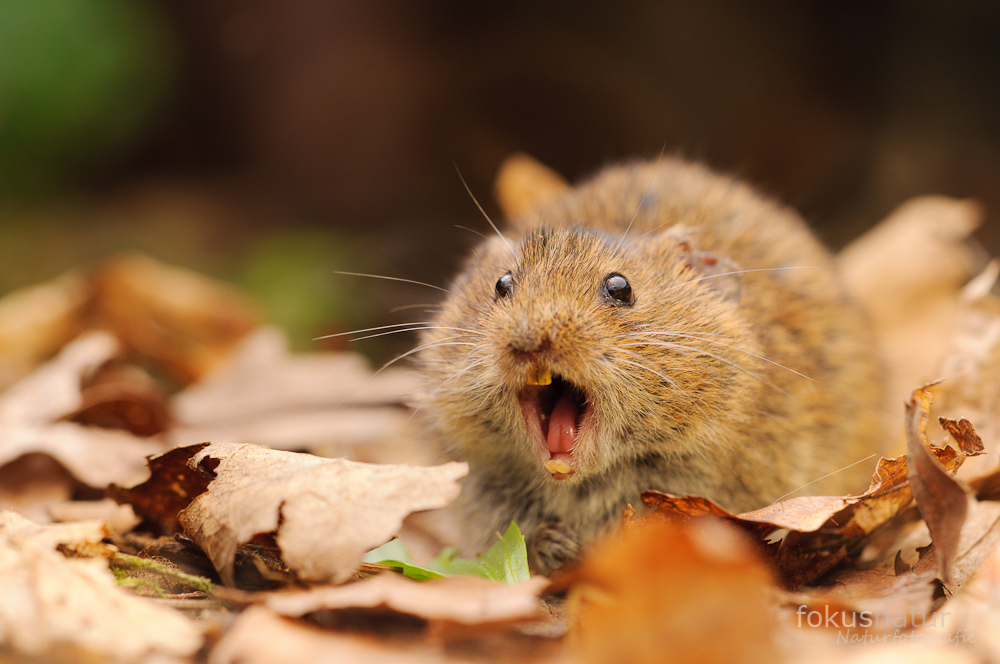 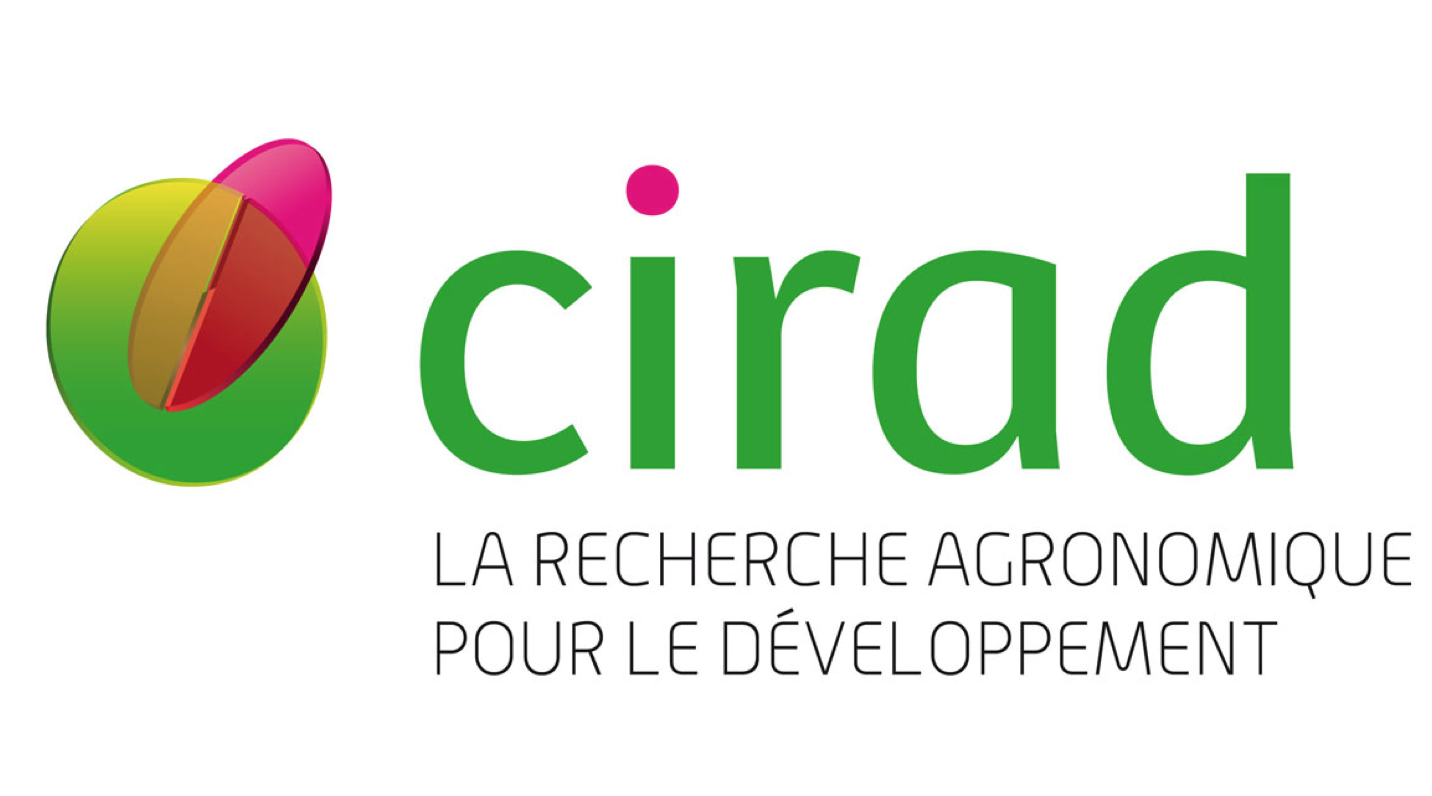 1
From DNA to species conservation3 main approaches
1) Mt or nuclear DNA sequencing
2) Microsatellite / SNP markers
3) Next Generation Sequencing for metabarcoding
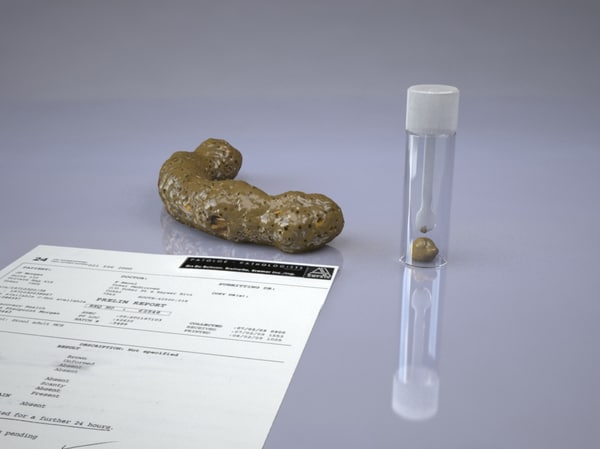 « Fresh » tissue samples or environmental DNA 
(faeces, hair, water)
species identification, population size estimate, 
individual monitoring, diet study or bacterial pathogen 
identification.
2
1) Mt or nuclear DNA sequencing
Sanger sequencing of genes
Precisely provides the nucleotide sequence
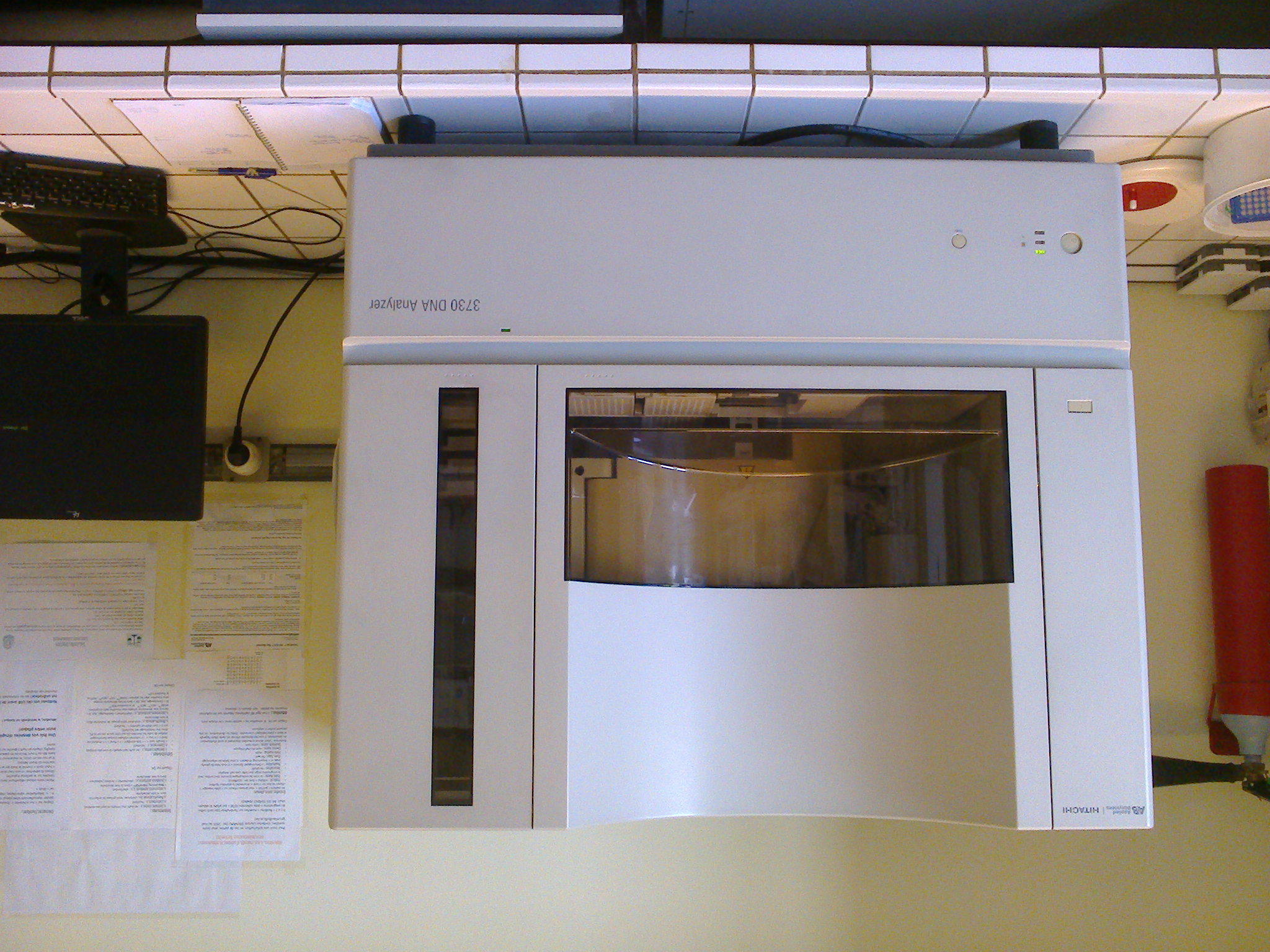 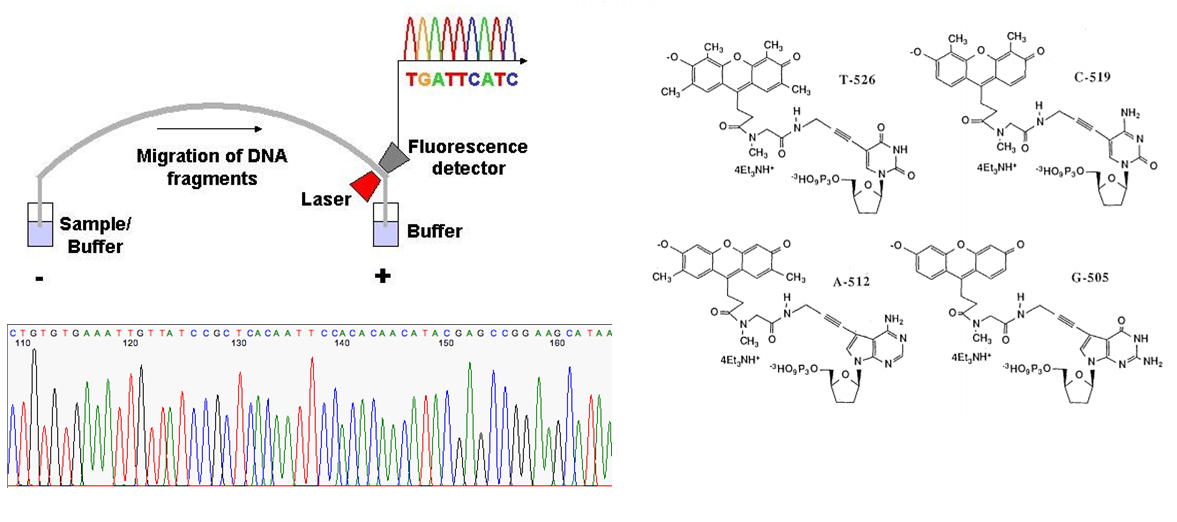 3
[Speaker Notes: Most of the time : from hair or tissues]
Applications of mt or nuclear DNA sequencing
Many misidentifications related to the subjectivity of morpho-logical markers

e.g. complexity of mammal species, particularly in South East Asia (>160 rat species!!)
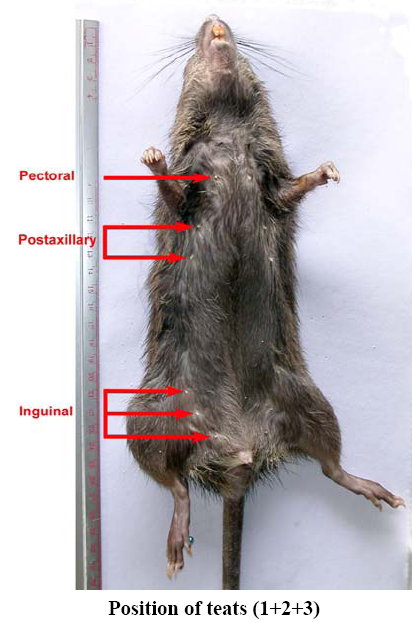 4
Applications of mt or nuclear DNA sequencing
Molecular phylogeny
Large set of genetic markers (mitochondrial and nuclear markers)
Help to resolve taxonomic uncertainties
Allow to identify or discover cryptic and unknown species
5
Applications of mt or nuclear DNA sequencing
Identification of beaver species in Wallonia
Castor fiber       ?    Castor canadensis




                      Protected VS Invasive species
 non invasive sampling (hair)
Species identification using mt DNA sequence
(subspecies identification for C. fiber)
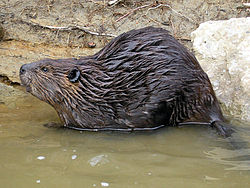 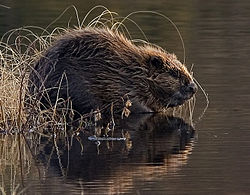 6
[Speaker Notes: comparison of sequences based on alignment and public + private database we developed / microsat have been used to study genetic structure and relatedness between c. canadensis samples in the Greater region]
Phylogeography
Based on genetic markers with high evolutionary mutation rates (mitochondrial and nuclear markers).
Help to evidence intraspecific variability.
Allows to understand the impact of past historical events (climate changes, insular isolations etc) on the genetic intraspecific structure of vertebrates.
7
At the intraspecific level, the case of Leopoldamys neilli
Geographical structure
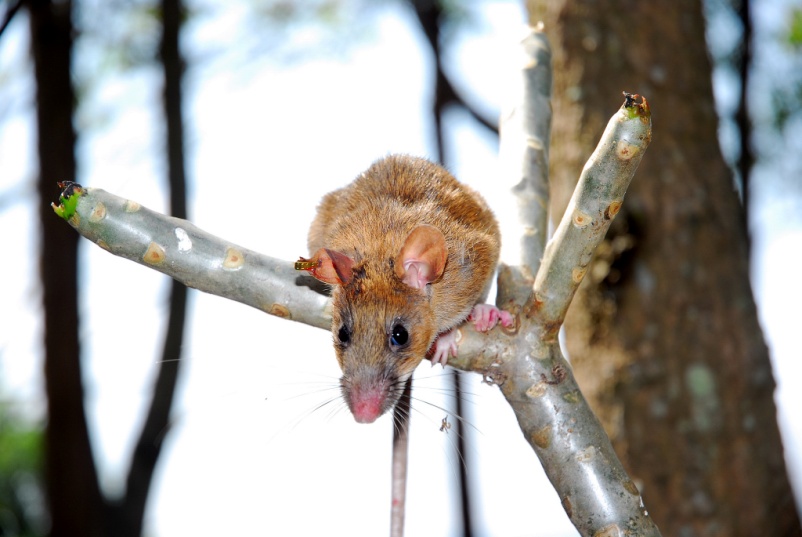 Evidence of 4 main groups subdivided in 10 geographically 
well-structured lineages.
Latinne et al. , 2011. Conservation Genetics
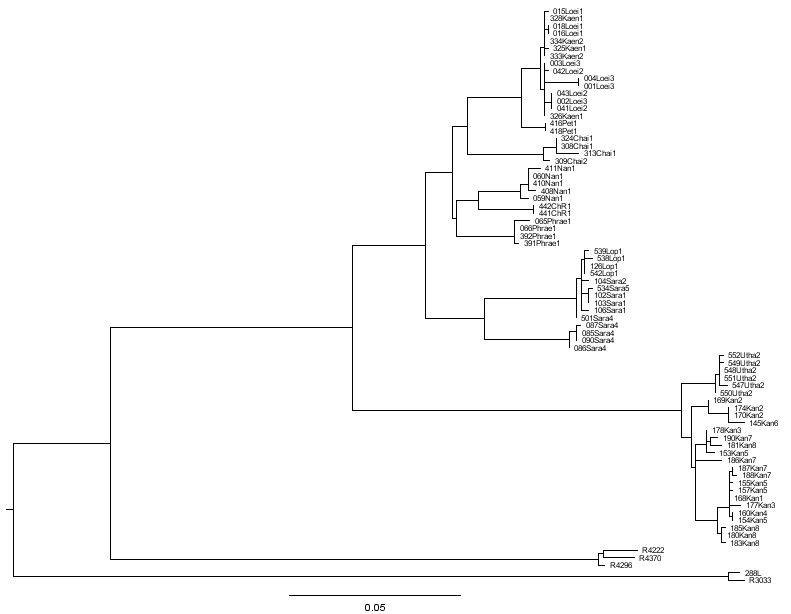 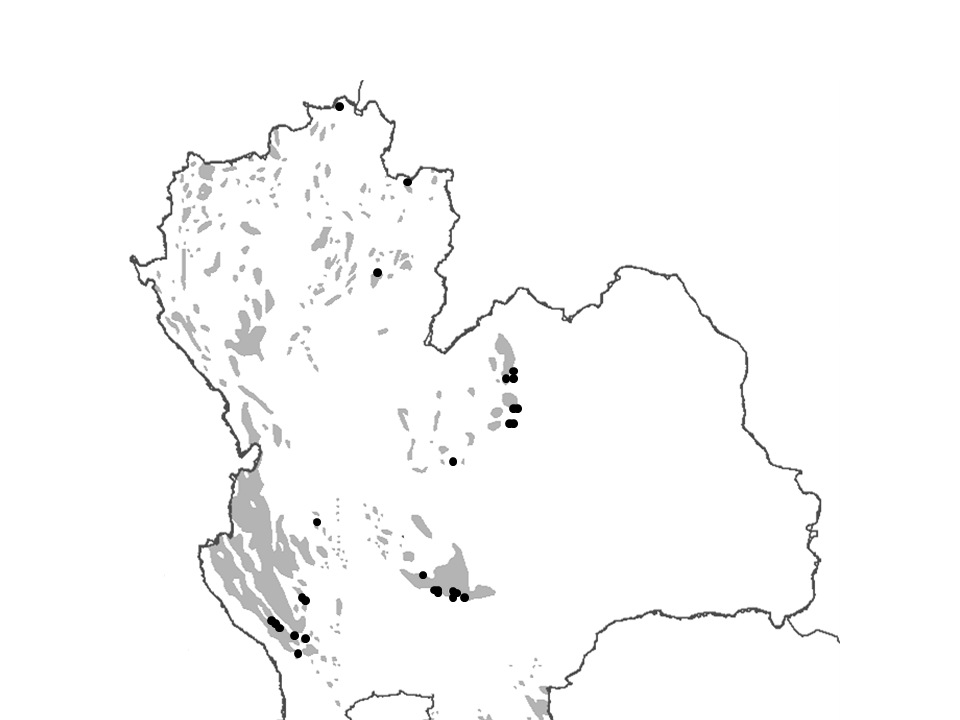 ML phylogenetic tree
4 combined genes  (cytb/COI/bfib/G6PD)
(ML bootstrap/BIPP)
NORTH-EAST
Loei
Khon Kaen
956/0.99
988/1.0
Petchabun
997/1.0
701/0.93
Chaiyaphum
1000/1.0
515/0.44
NORTH
Nan
996/1.0
836/
0.97
Chiang Rai
1000/1.0
398/
   -
Phrae
1000/1.0
850/1.0
CENTRE
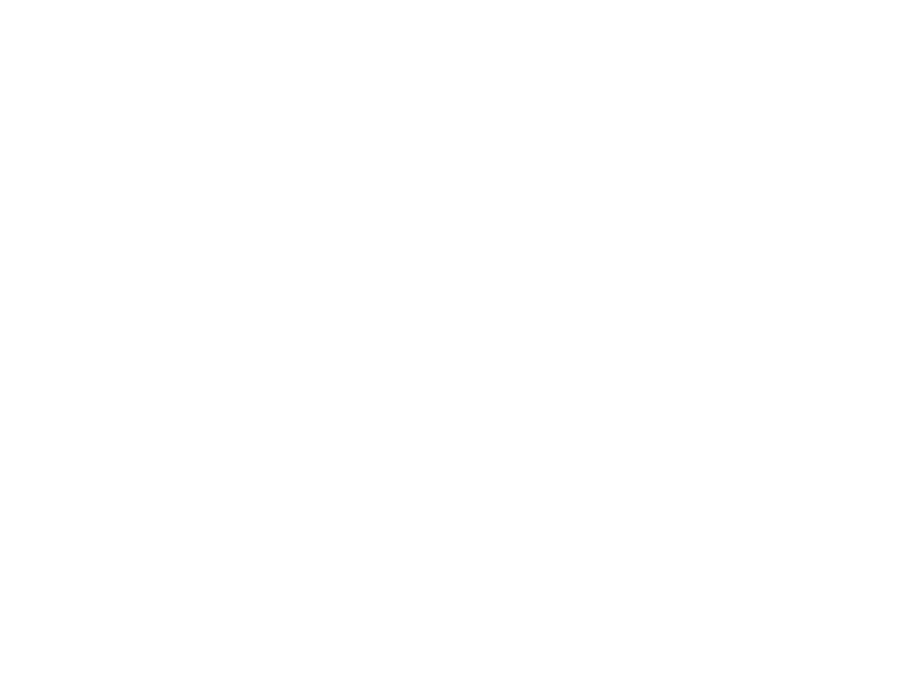 Centre 1
1000/1.0
979/1.0
999/1.0
Centre 2
1000/1.0
Uthai Thani
998/1.0
1000/1.0
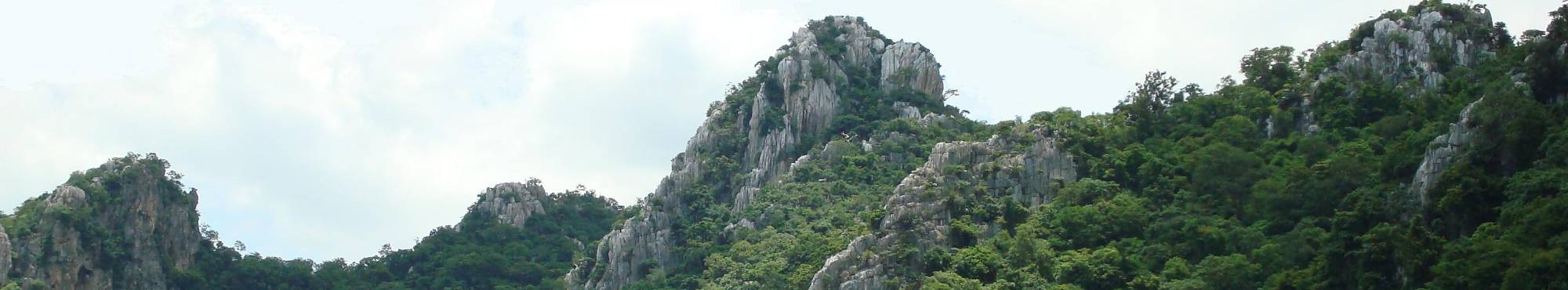 WEST
658/0.84
1000/1.0
Kanchanaburi
10 lineages
8
2) Microsatellite or SNPs genotyping
Amplification of highly polymorphic short regions

differences at the individual level
« genetic ID card »
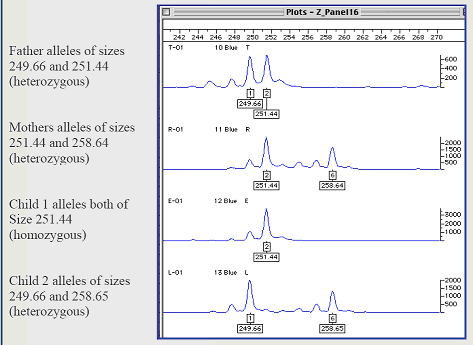 Can work with non invasive samples. 
Important for elusive or endangered species !
9
Applications of microsatellites/SNPs genotyping
Genetic structure and population dynamicsof wild mammals
Eurasian otter (Lutra lutra)
American mink (Neovison vison)
European mink (Mustela lutreola)
Pyrenean desman (Galemys pyrenaicus)
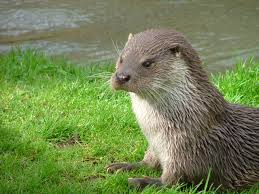 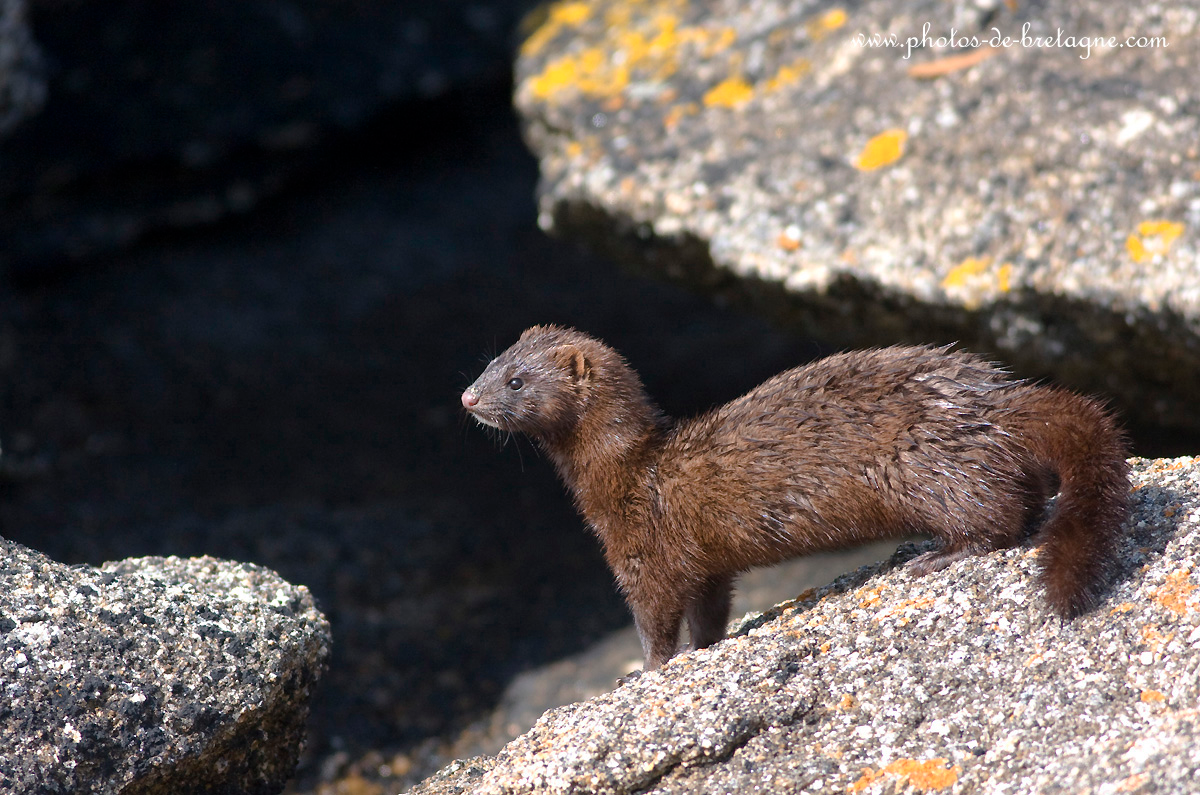 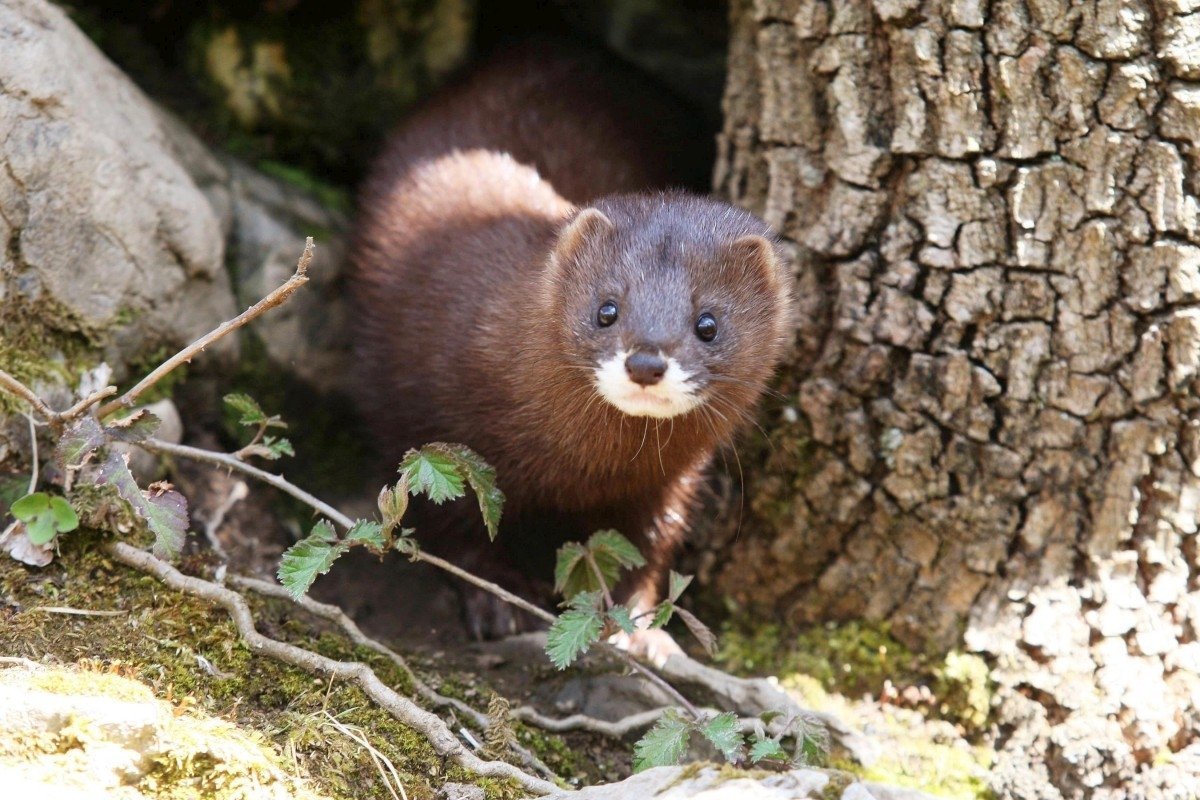 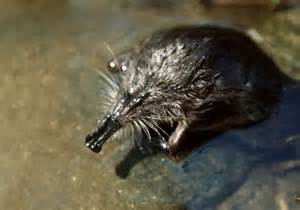 DNA from hair, tissue or feces
genetic structure, size population estimates, inbreeding level, 
gene flows, …
10
[Speaker Notes: Nbr of individuals, genetic structure linked with geography, inbreeding , gene flows + detection of hybrids]
Eurasian otter in France
Applications of microsatellites/SNPs genotyping
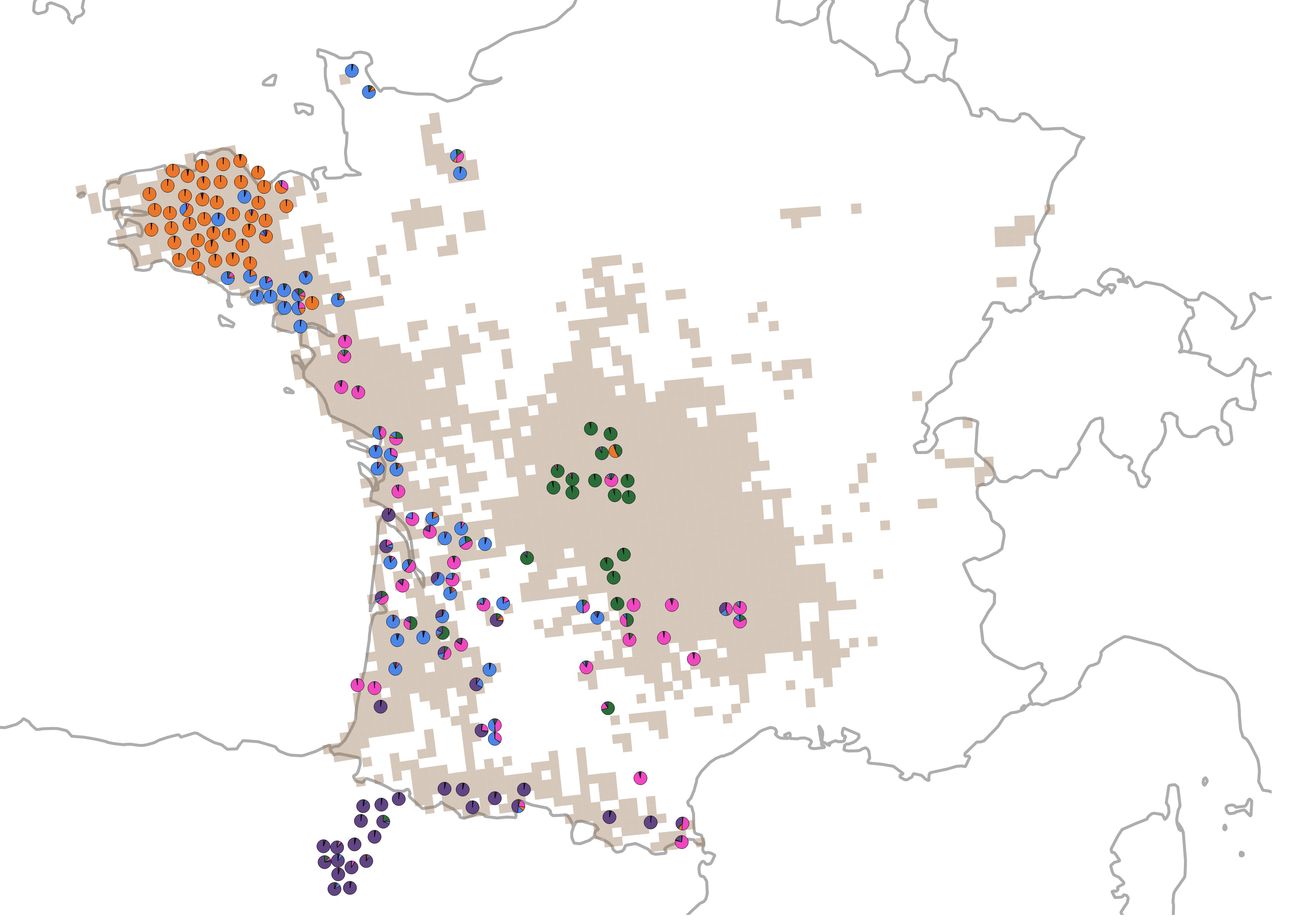 5 genetic lineages (? linked to historical refuge)

admixture between lineages

long distance dispersal
11
Applications of microsatellites/SNPs genotyping
The case of the African lion in Tanzania
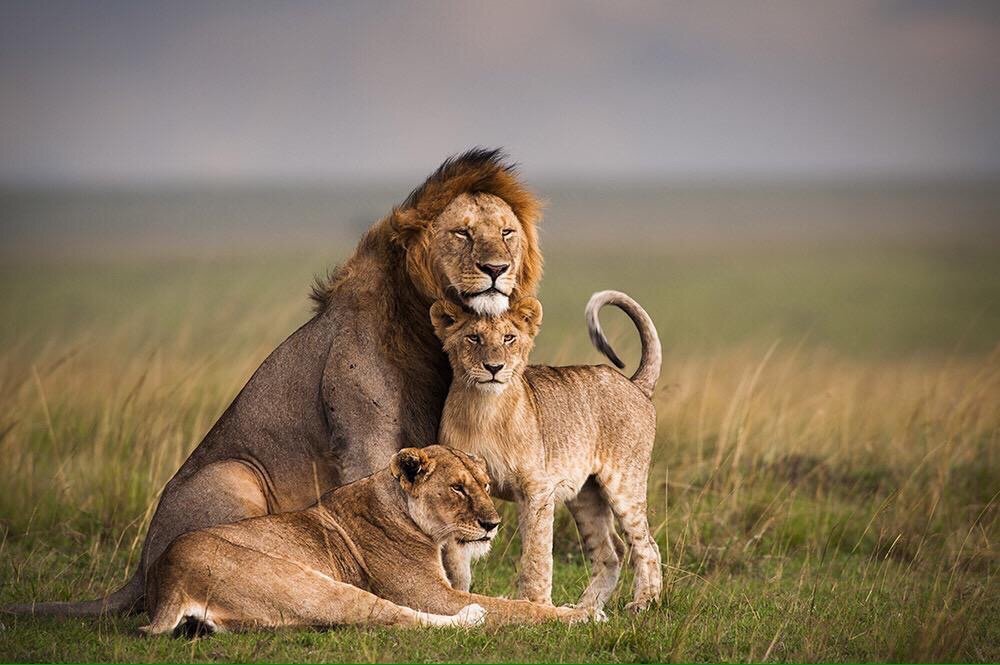 12
Applications of microsatellites/SNPs genotyping
Clustering analyses based on hypervariable genetic markers (SNP's)
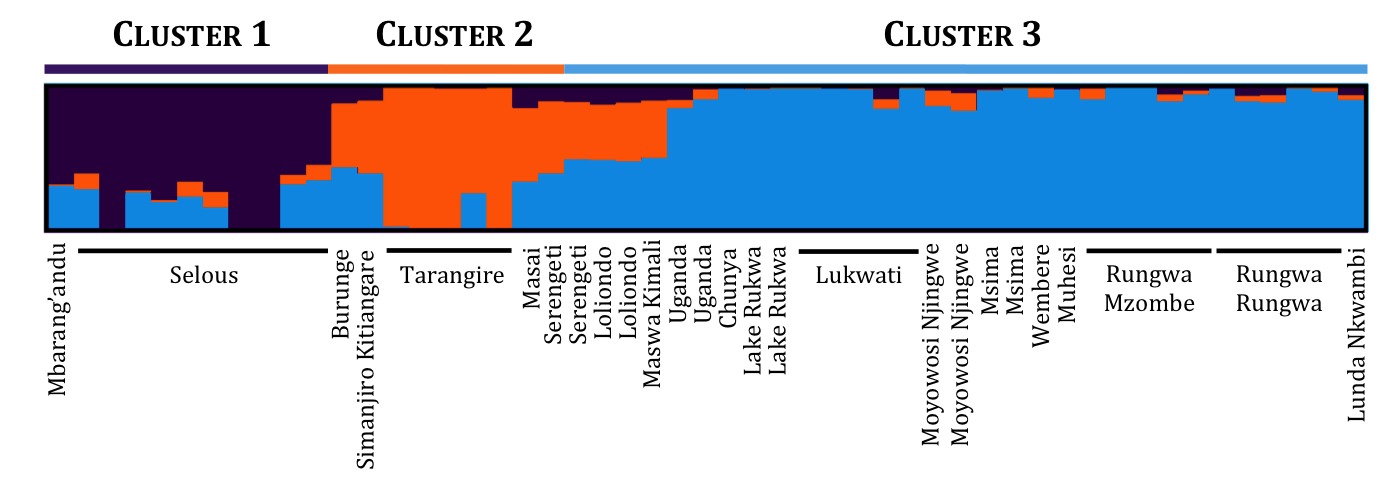 13
Applications of microsatellites/SNPs genotyping
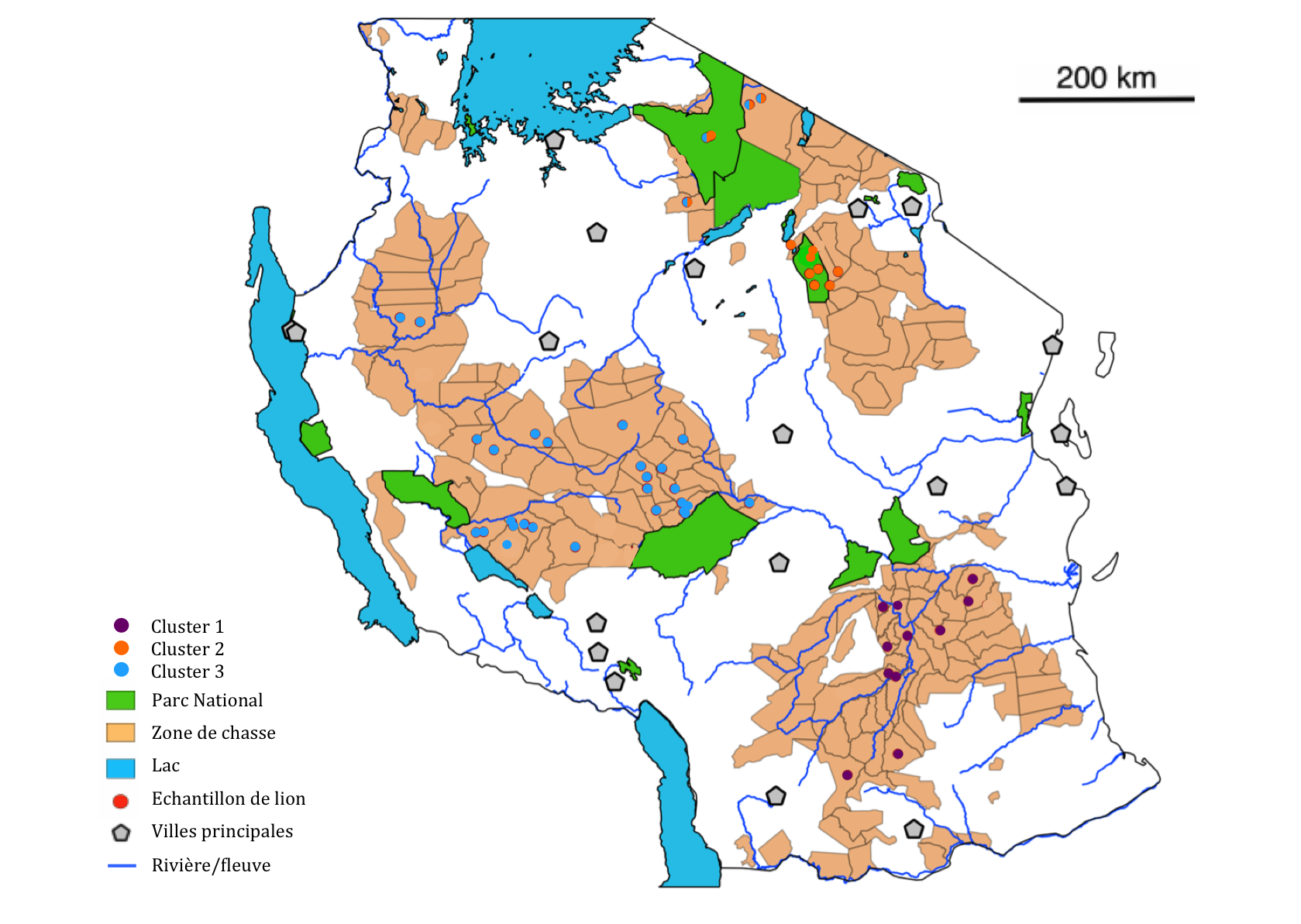 14
Gene flow and estimation of isolation among populations.
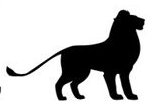 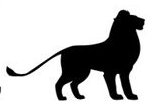 Recent gene flow among population. Recent isolation.
Inbreeding depression risk
Inbreeding depression index : 			FIS = 0,078 : cluster 1 (South-East)
									FIS = 0,210 : cluster 2 (North)
									FIS = 0,124 : cluster 3 (South-west)
High values of inbreeding index, suggesting high depression risks.
Help to propose the best management measures for the lion populations (translocations, corridors among protecte areas…)
15
[Speaker Notes:  Au niveau de la Tanzanie, la différenciation de la population en 3 clusters permet de porter notre réflexion sur 2 stratégies de conservation opposées, à savoir : doit-on gérer ces trois populations en tant qu’unités de gestion indépendantes ou bien doit-on mélanger ces 3 populations entre elles afin d’augmenter leur diversité génétique et leur donner une meilleure chance de survie à long terme ?]
Applications of microsatellites/SNPs genotyping
Study of the genetic structure of the African buffalo populations (Syncerus caffer): impact of its high mobility and of the fragmentation of its habitat on its distribution and its interactions with humans
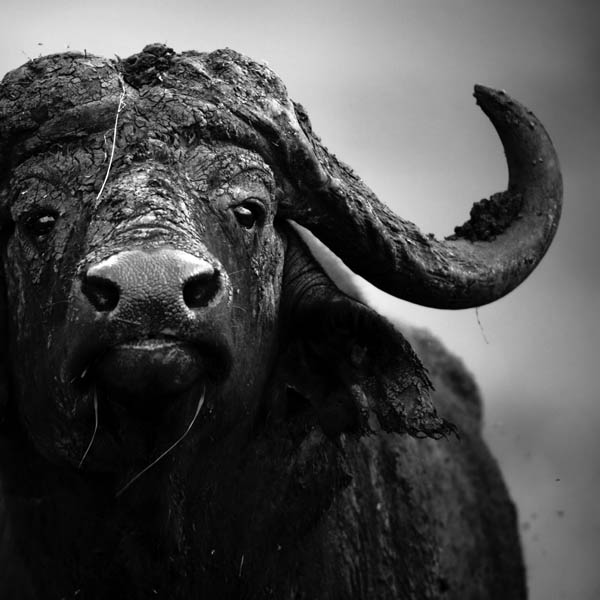 Nathalie Smitz’s PhD thesis
supervised by Dr Johan Michaux
16
Populations Structure
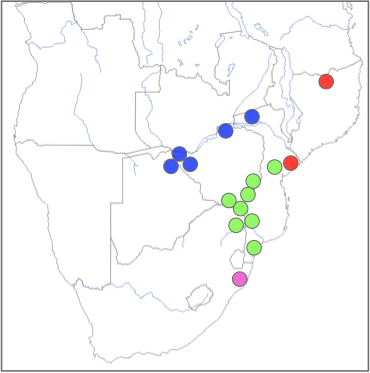 4 Clusters (Structure, Geneland)
17
Demographic history
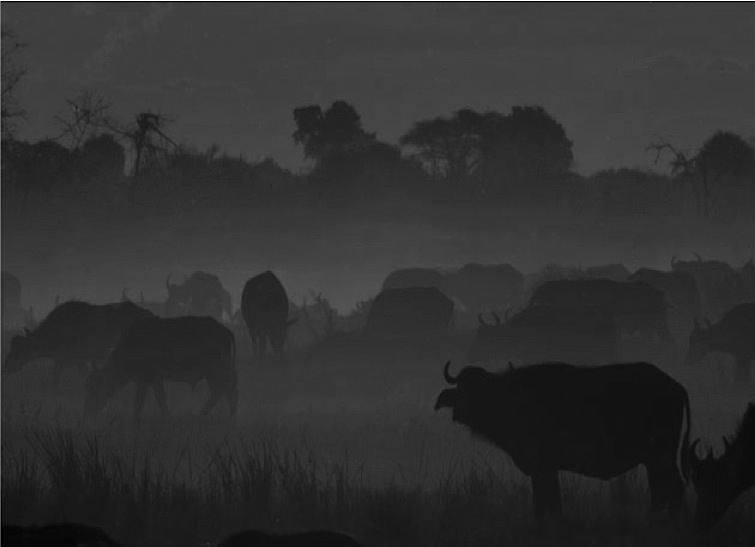 Finlay et al. 2007
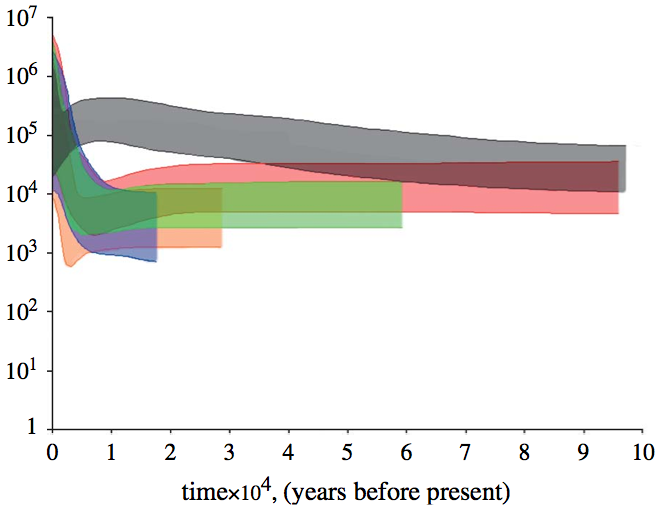 Heller et al. 2012
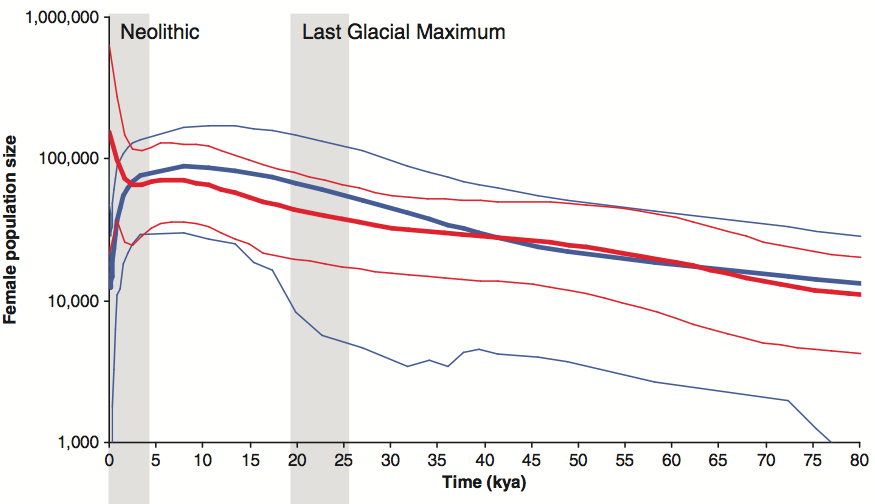 African buffalo
Human
Effective population size (Ne)
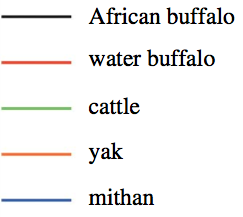 Inversely correlated to the human and domesticated bovine (cattle, mithan, water buffalo, yak) explosive population growth of the Neolithic
18
Isolation degrees among the clusters
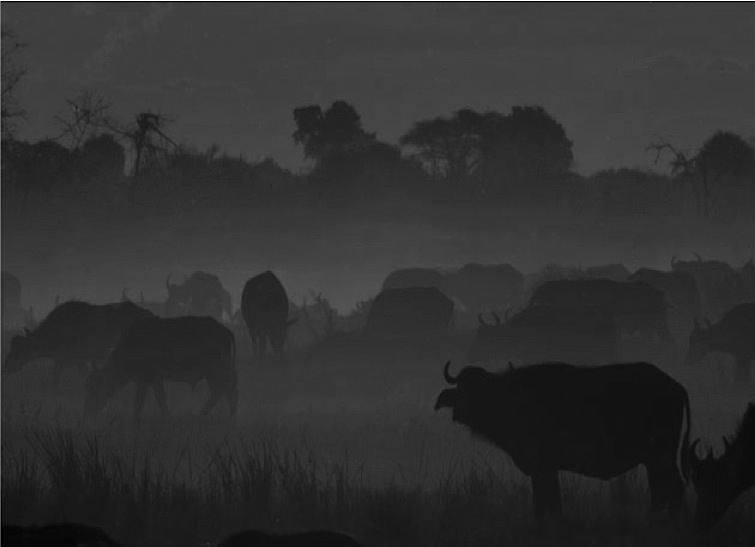 FST Matrix (Arlequin)
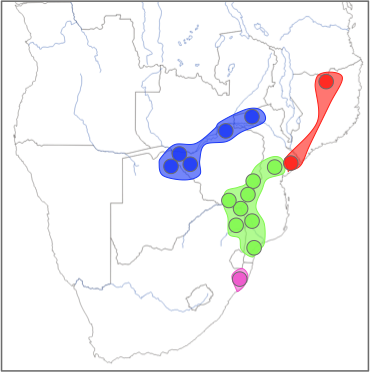 Pop 2
Pop 3
Pop 4
Pop 1
19
[Speaker Notes: Weaker gene flow, lower mtDNA diversities  75 individuals reported in 1929]
Number of migrants per generation
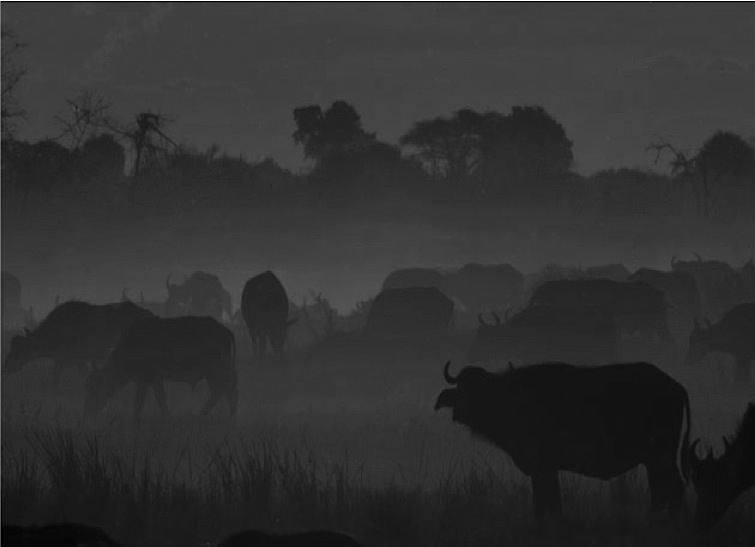 Highest migration rate from POP4 toward the other one
And important number of immigrants per generation (Migrate program)
2,345
MPop 1
MPop 4
7,125
MPop 2
MPop 4
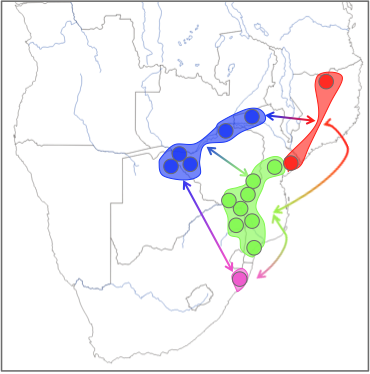 6,290
MPop 4
MPop 3
Pop 2
0,984
MPop 3
MPop 1
Pop 3
2,387
MPop 3
MPop 2
MPop 3
3,047
MPop 4
MPop 2
2,900
MPop 3
Pop 4
MPop 2
2,296
MPop 4
1,111
MPop 1
MPop 2
1,174
Pop 1
MPop 1
MPop 3
1,277
MPop 4
MPop 1
20
Inbreeding depression
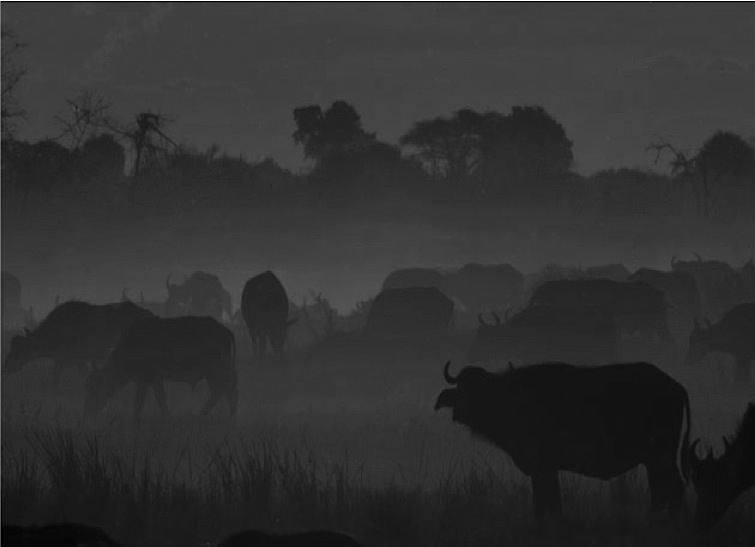 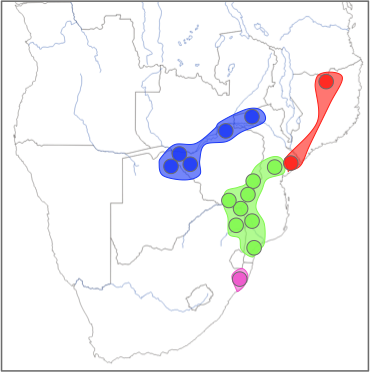 Pop 2
Pop 3
Pop 4
Pop 1
21
Conclusion
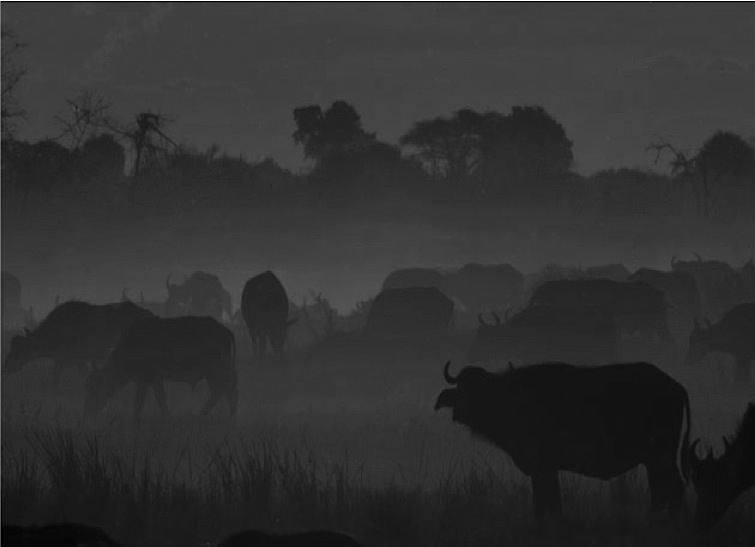 Current population sizes did not have recently reached critical low level

BUT without migration between confined protected area, the African buffalo should not be able to maintain historical levels of genetic diversity in the future
Encourage translocation programs and/or establishment of corridor between reserves…
22
[Speaker Notes: SNP also for fish farm project => selection and mixing of genetic strains]
3) NGS metabarcoding
Amplification of a very short genetic sequence from a standard part of the genome. 
DNA barcoding

Most common markers : 
- Animals : small region of the mitochondrial cytochrome c oxidase 1 gene (“CO1”). 
- Plants : fragment of the TrnL or ITS2 regions.
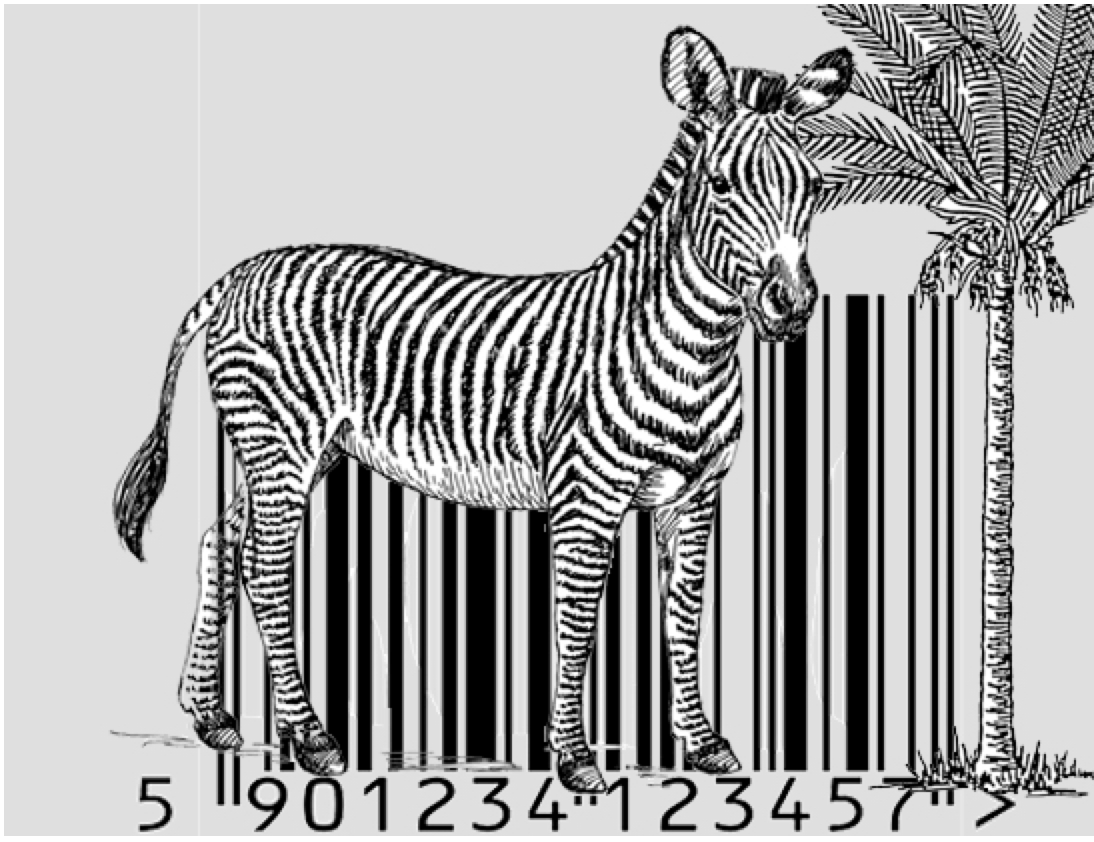 23
Applications of DNA metabarcoding
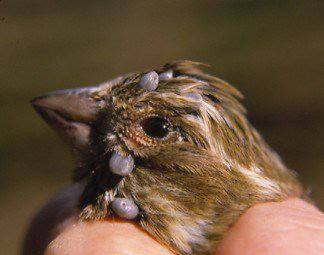 Identification of tick species, 
vectors of several pathogens
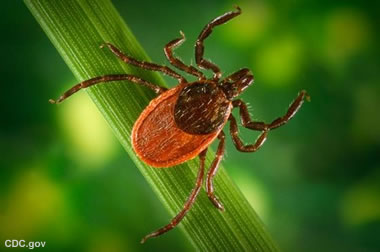 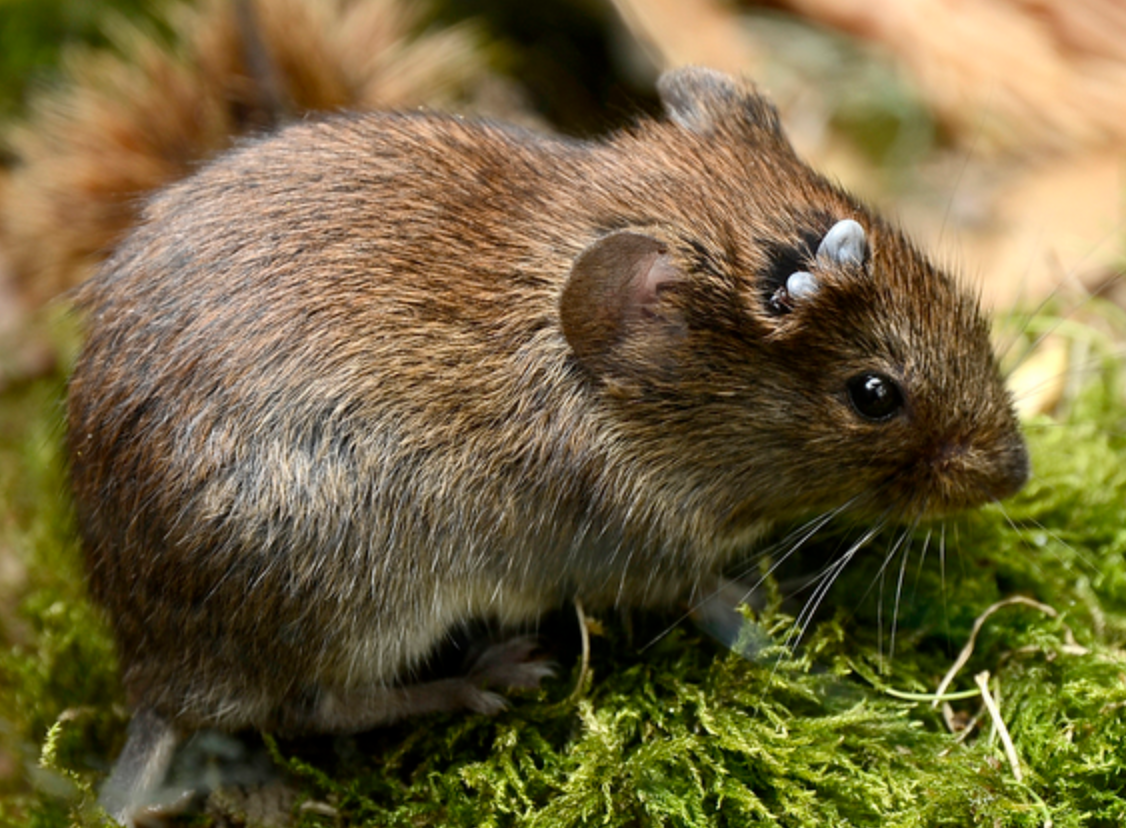 Borrelia (Lyme disease)
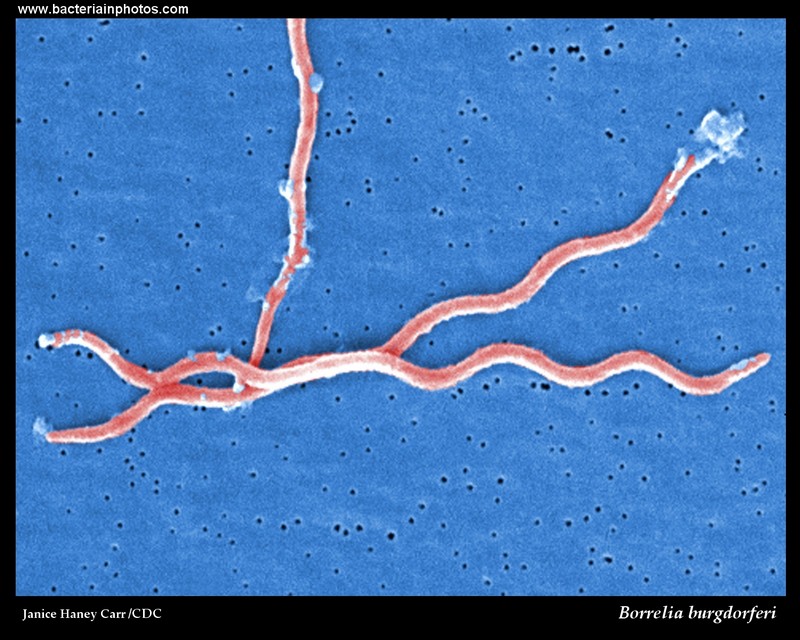 24
Vector species
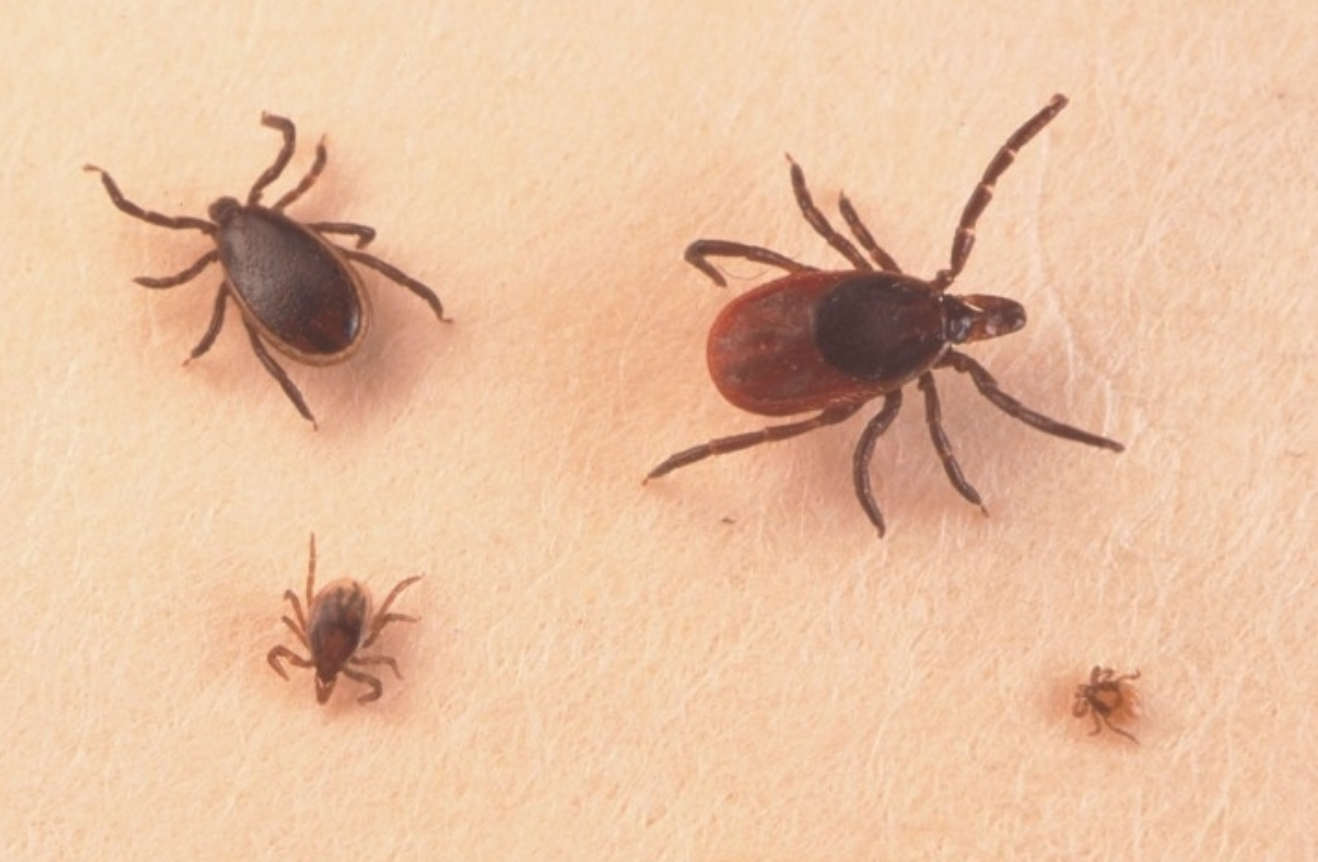 DNA Extraction
DNA sequencing (Next Generation Sequencing)
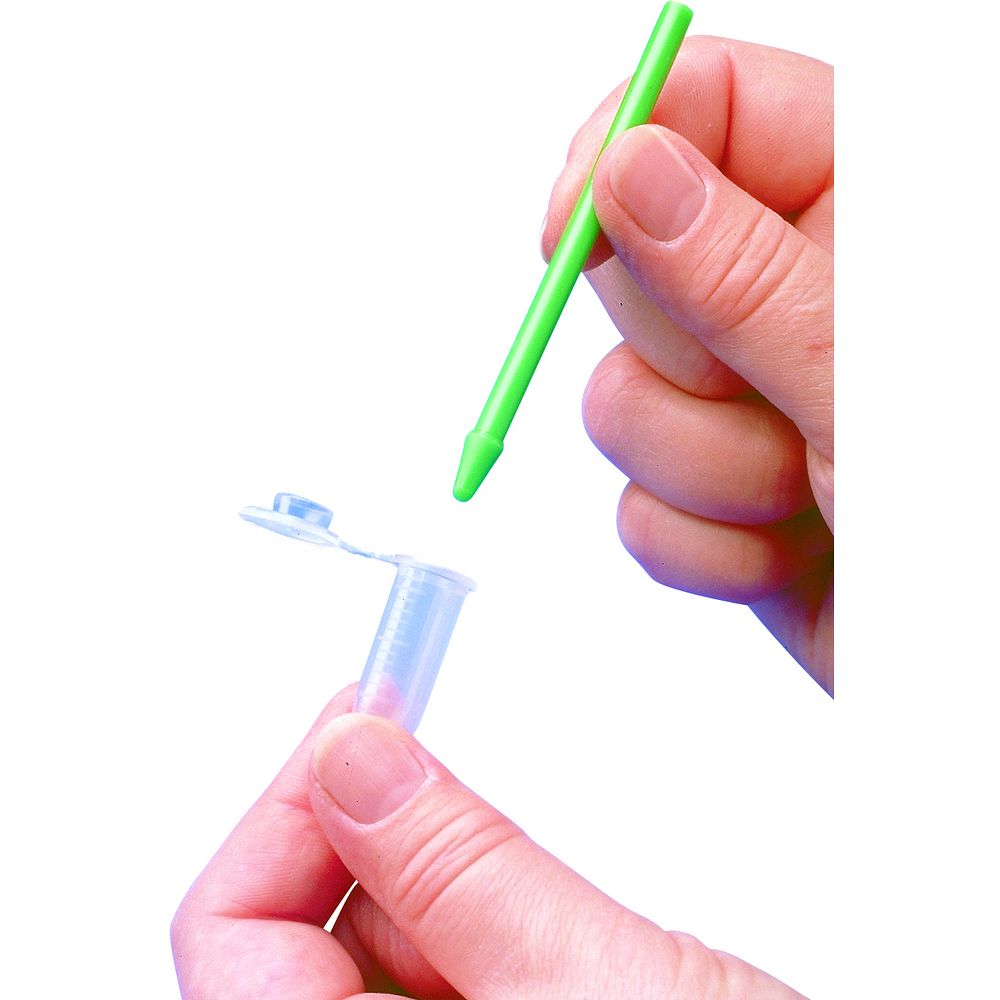 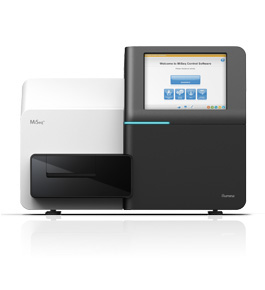 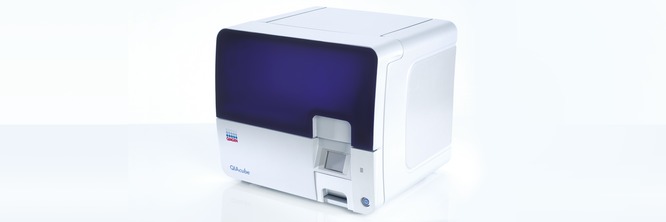 25
Applications of DNA metabarcoding
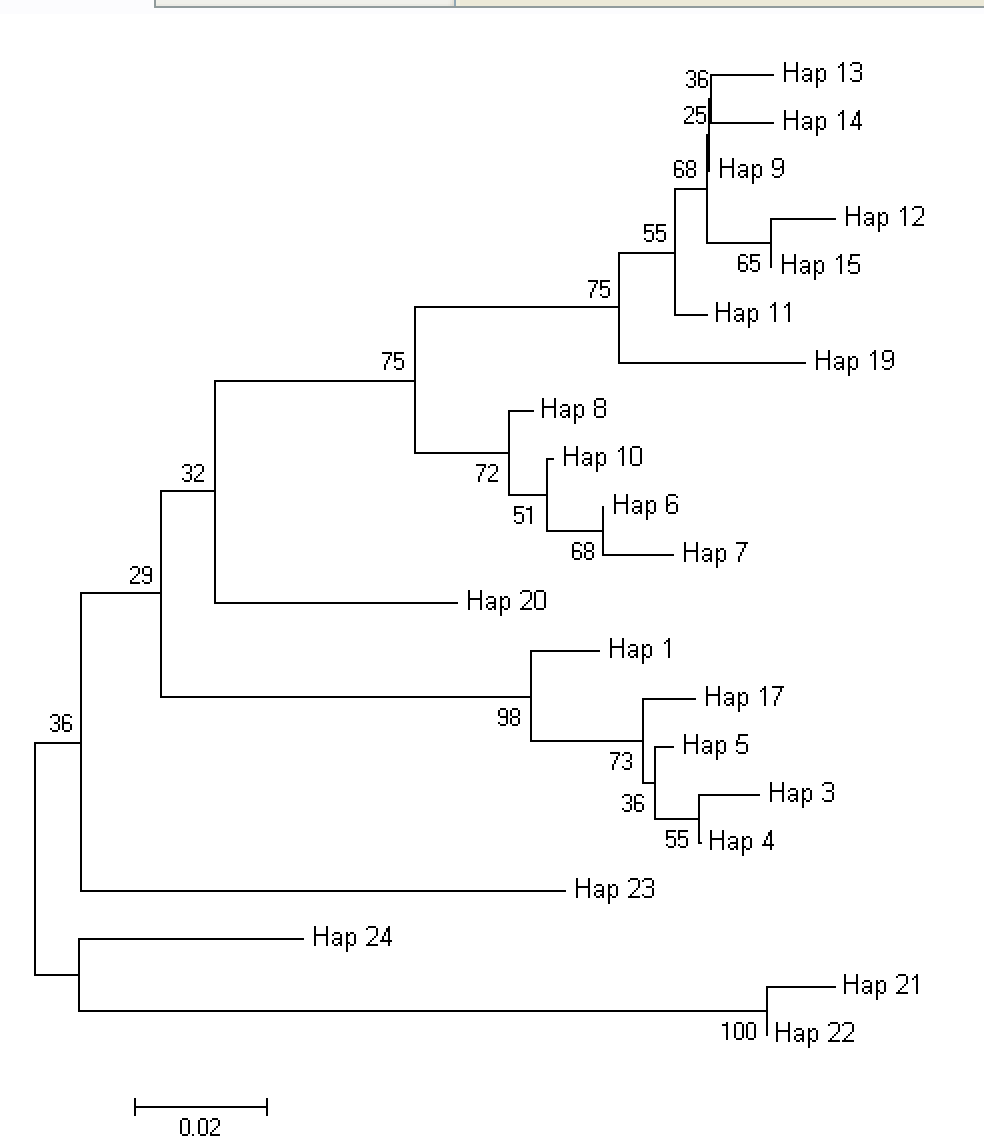 I. ricinus 1
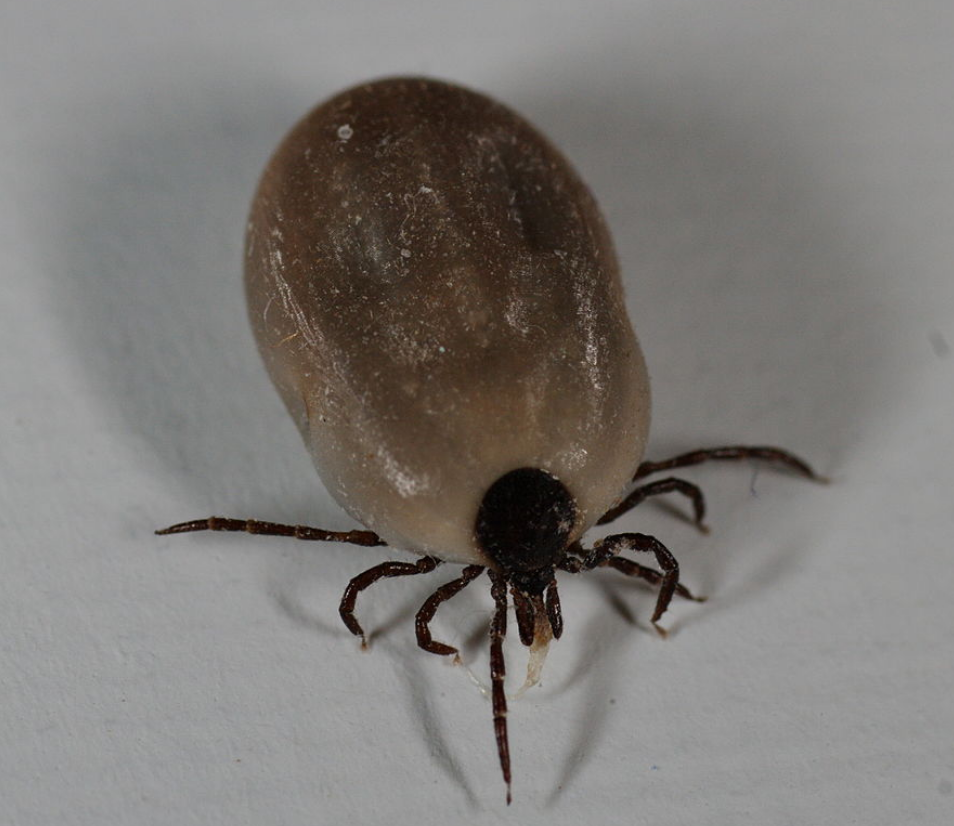 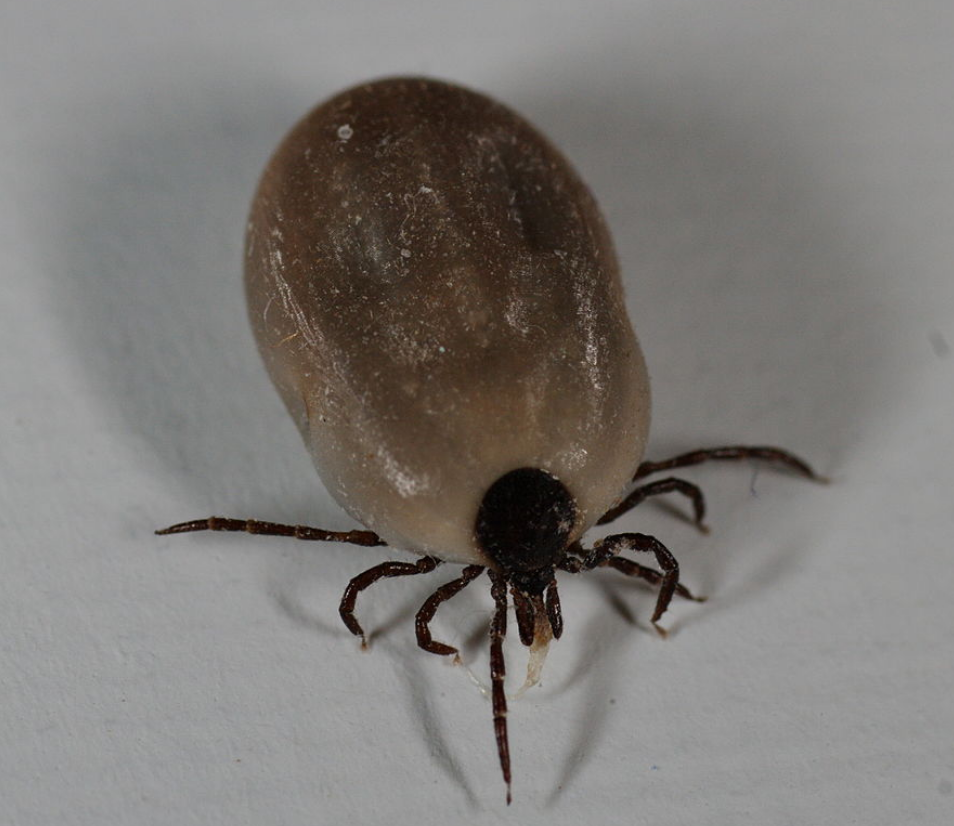 I. ricinus 2
I. frontalis
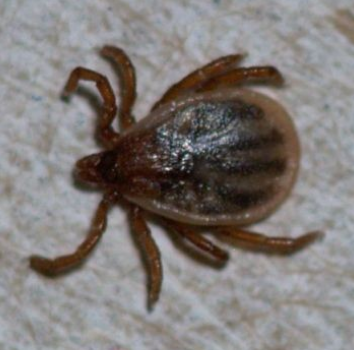 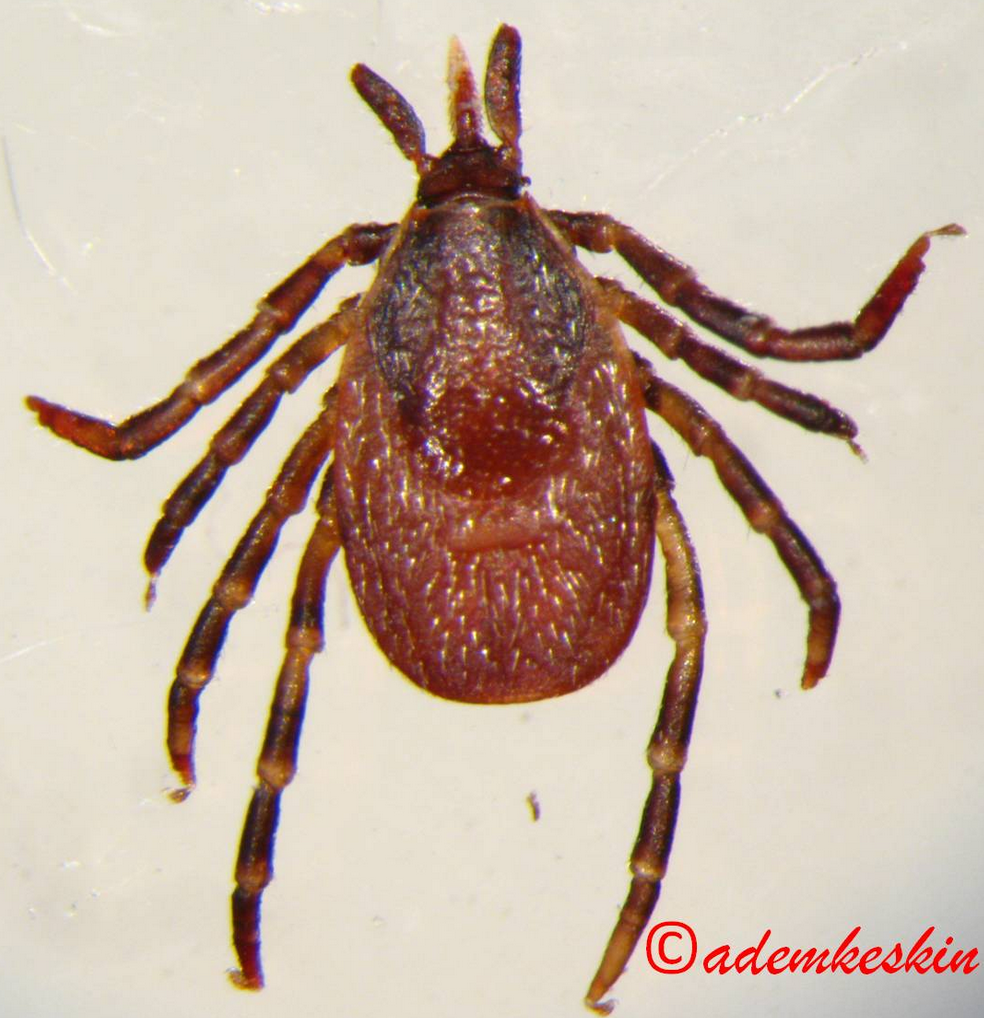 I. arboricola
26
Applications of DNA metabarcoding
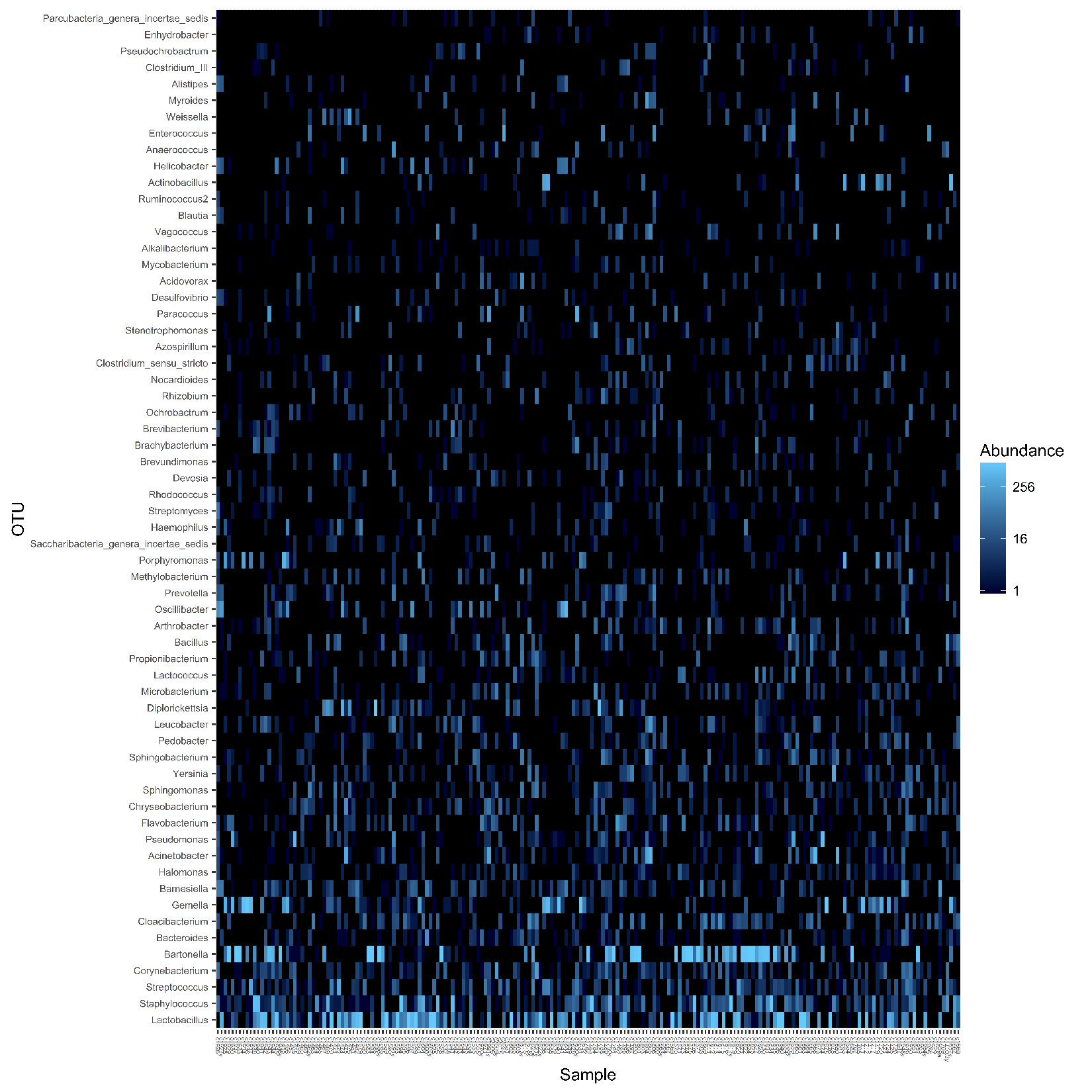 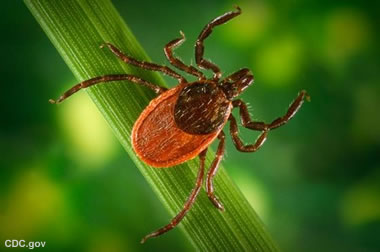 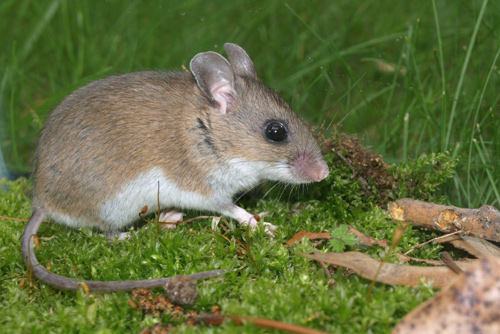 27
Applications of DNA metabarcoding
Studies on bacteriomes
- Screening of a large panel of bacteria (commensal or pathogens);
- Identification of putative co-infections (e.g. Borrelia and Bartonella);
- Better sensitivity to detect bacteria during first stages of infection (e.g. NGS methods 4 x more sensitive than "classical" PCR or serological methods).
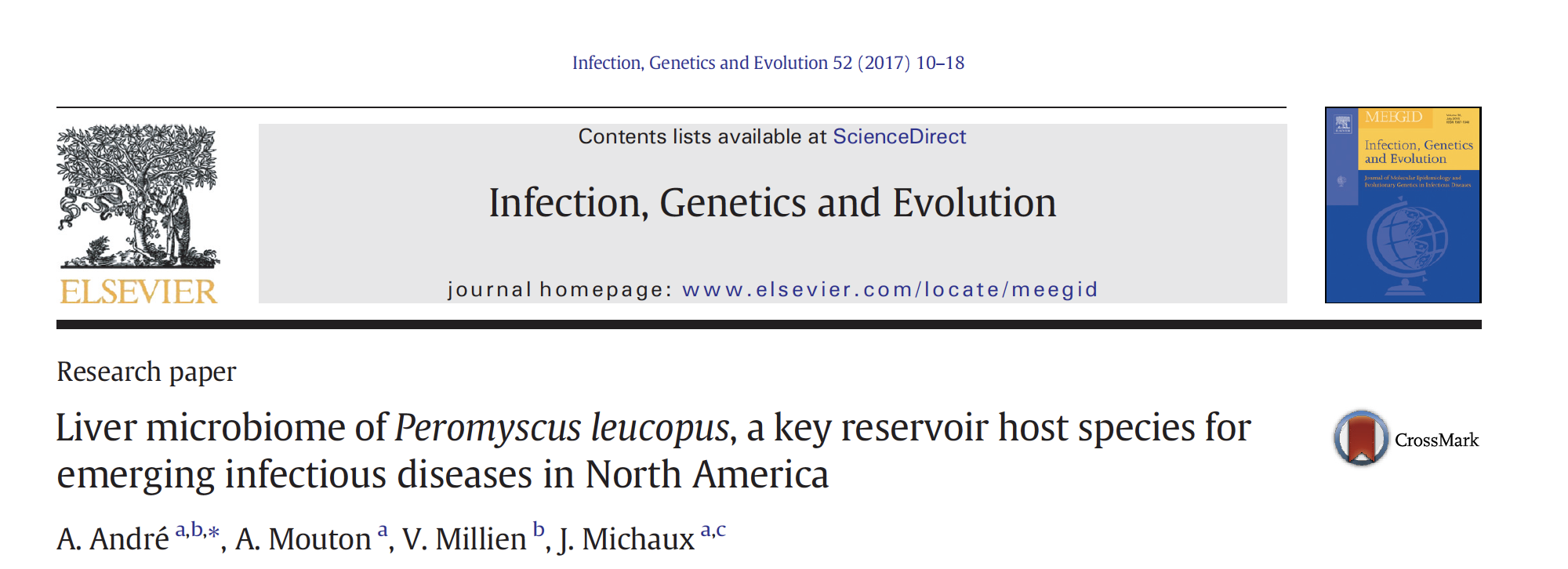 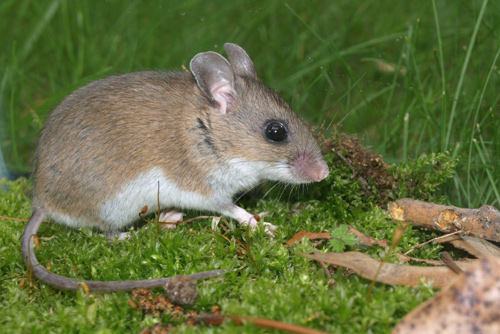 28
Applications of DNA metabarcoding
Identification of bushmeat samples
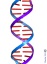 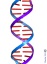 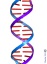 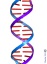 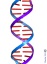 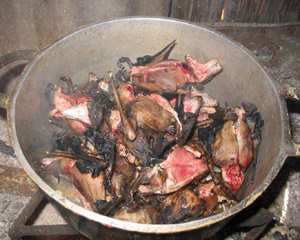 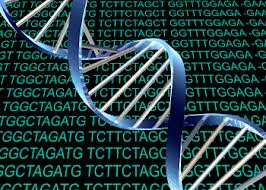 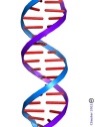 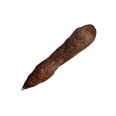 DNA isolation
Amplification  of genetic markers with tags
Next Generation Sequencing 
(Illumina technology)
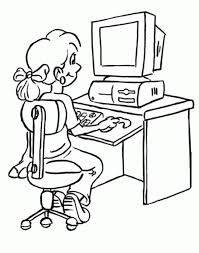 Identification of the species.
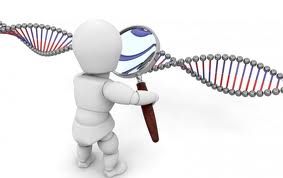 Identification of the diet (if use of faeces).
Comparison of the obtained sequences with databases (GenBank, Bold…)
29
NGS for bushmeat projects in Africa
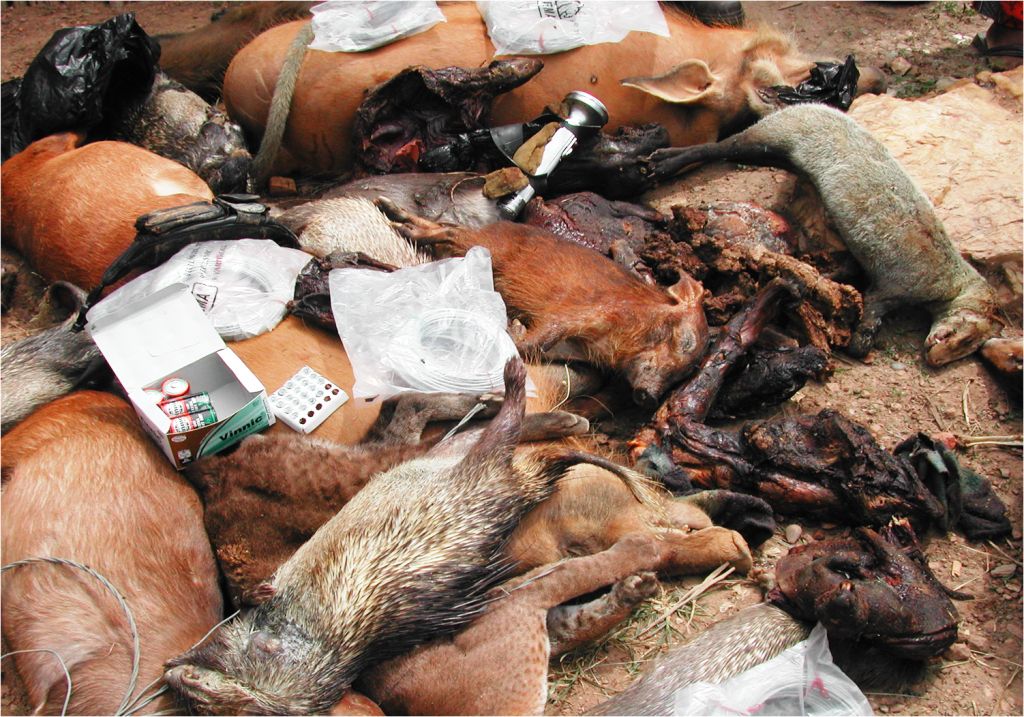 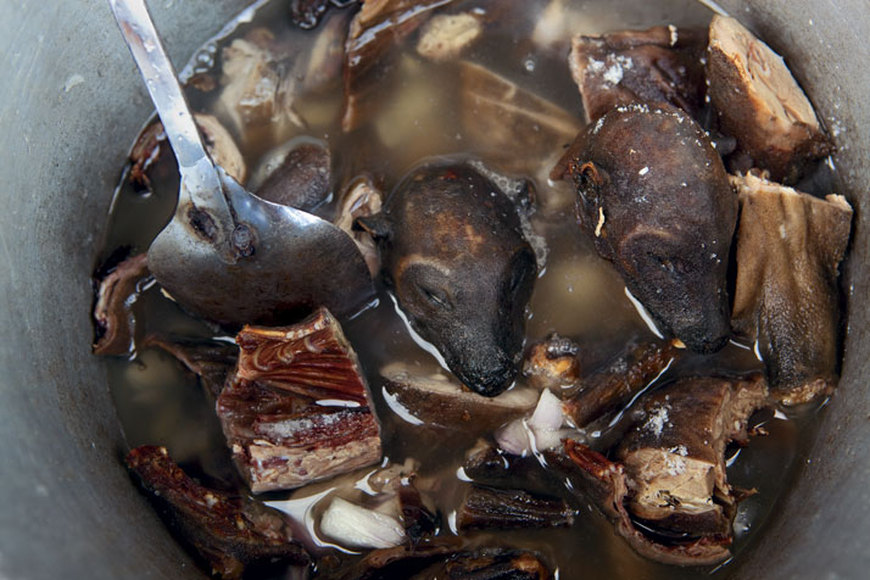 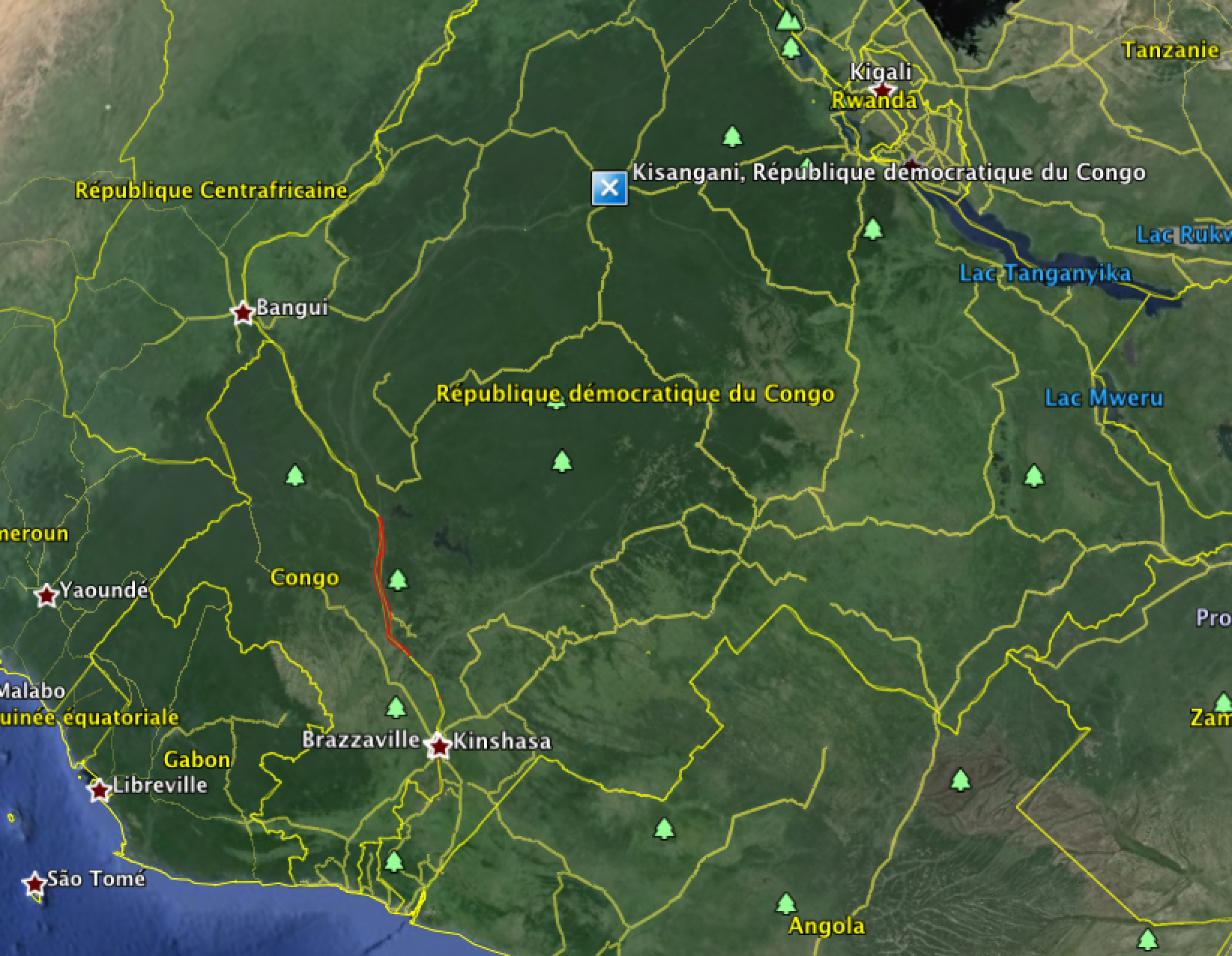 Importance for conservation and/or trade of threatened species, but also for health issues (e.g. rise of Ebola virus)
? ? ?
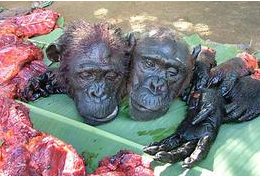 30
[Speaker Notes: Identification of species, but could also use other markers to study phylogeography and origin of samples]
Applications of DNA metabarcoding
Diet studies
from faeces samples
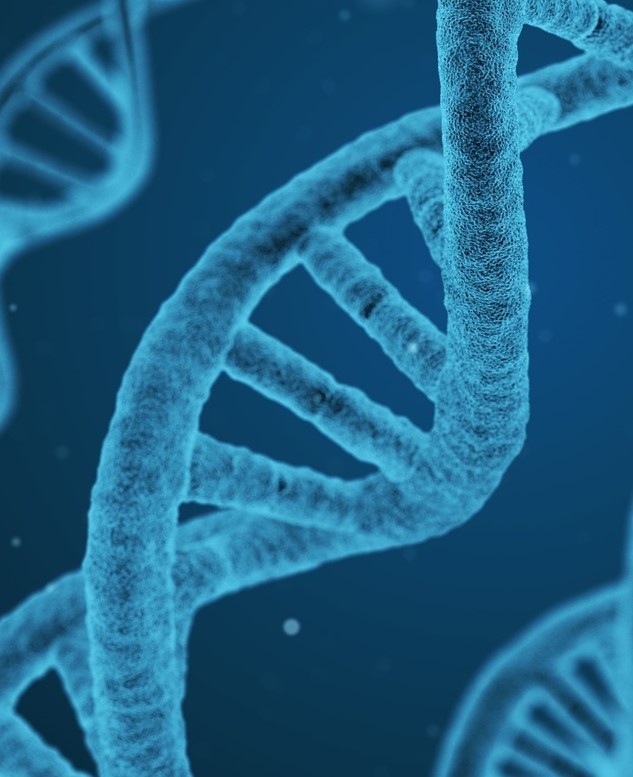 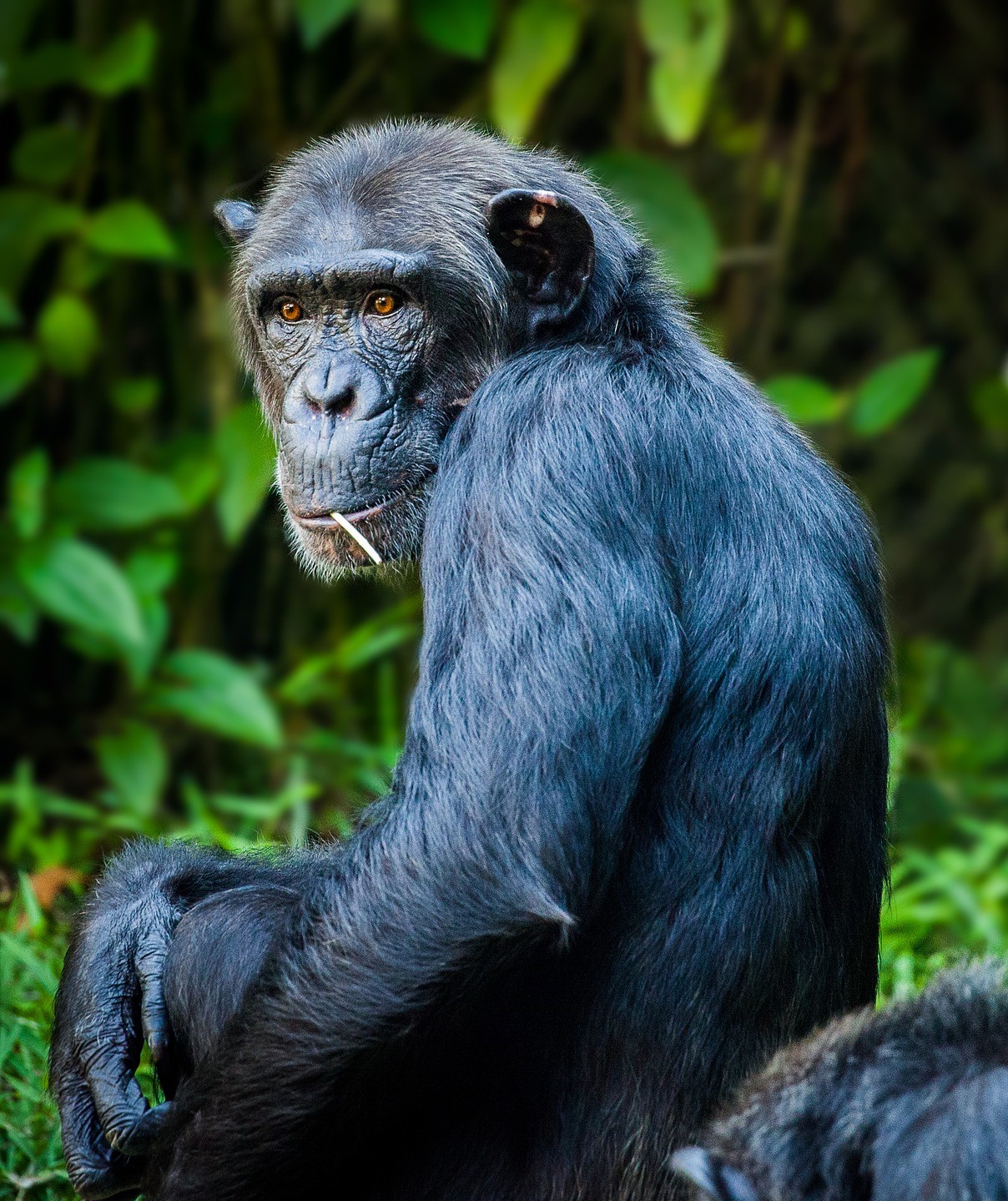 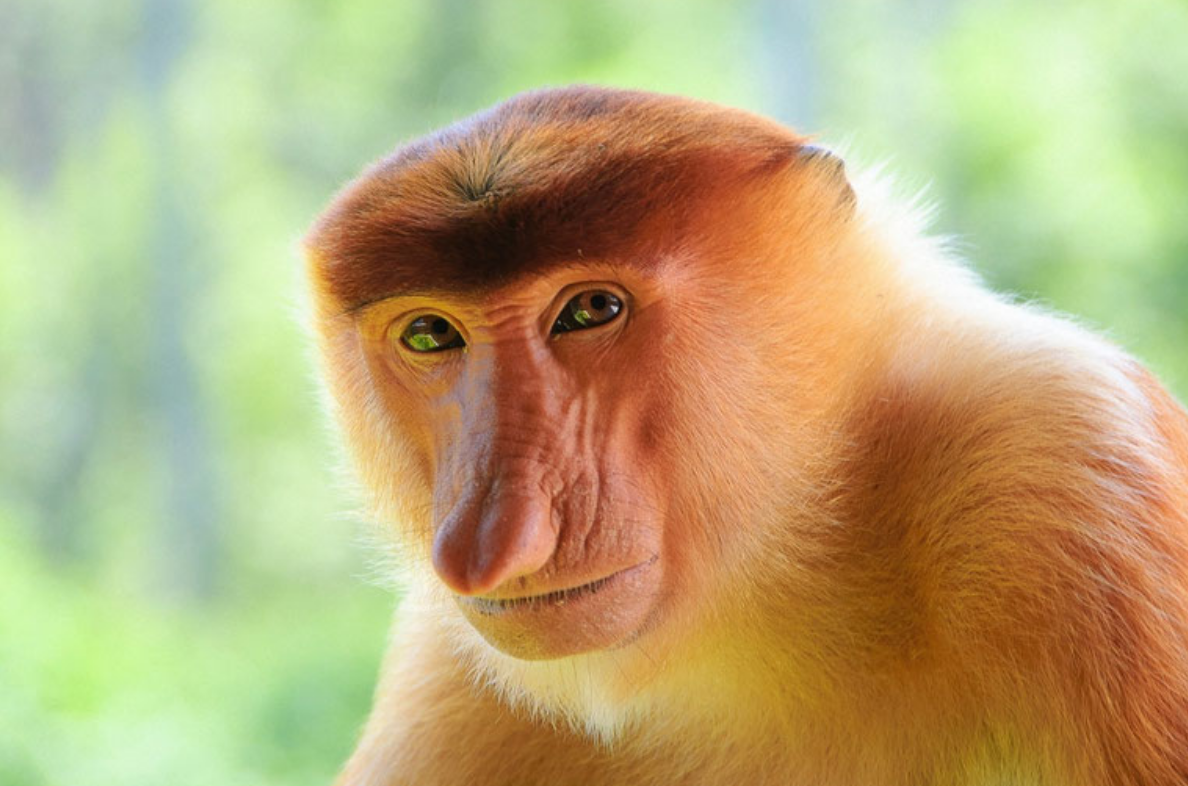 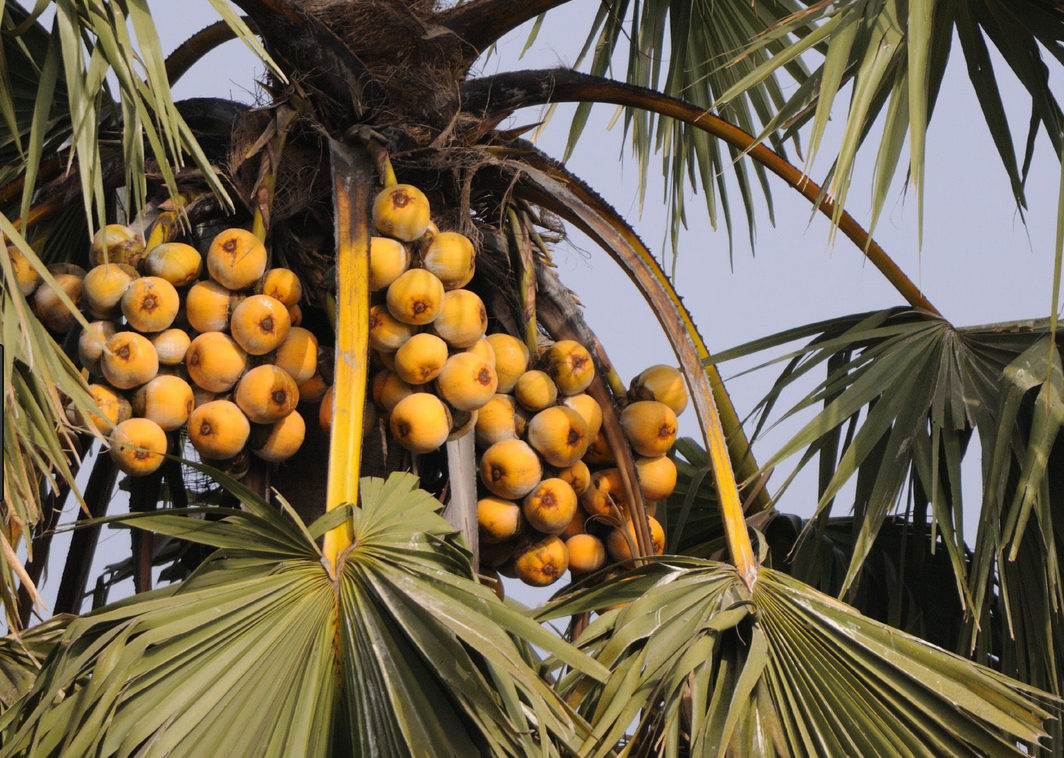 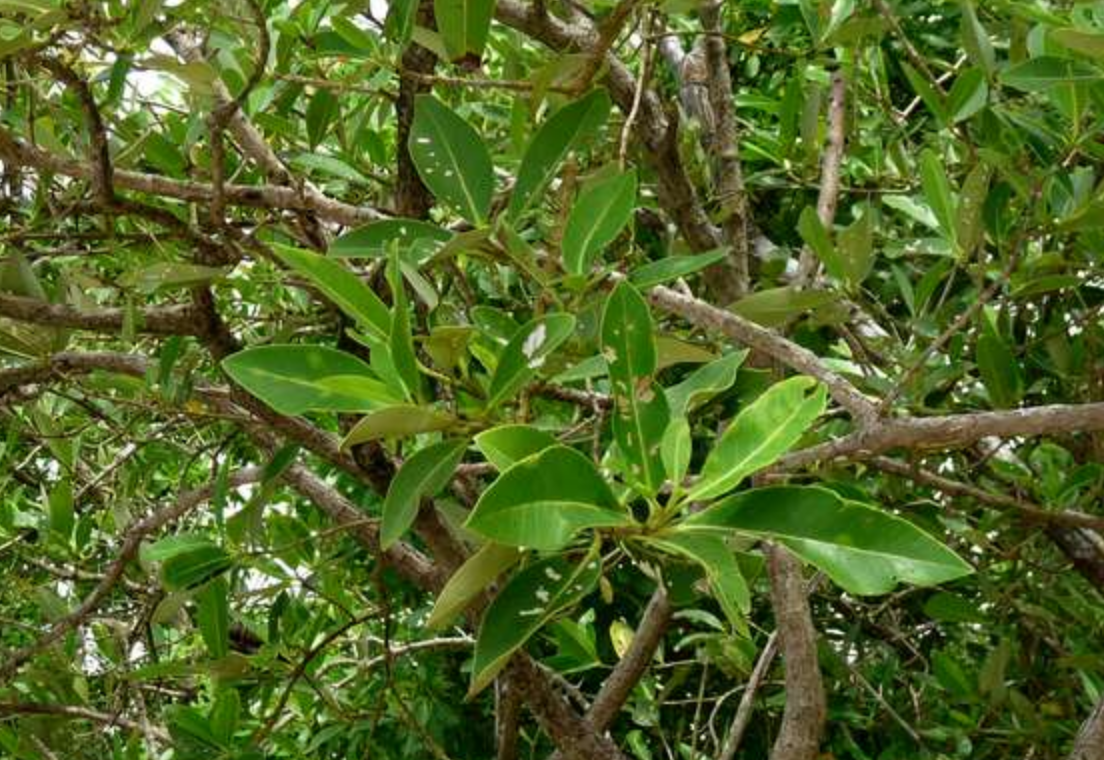 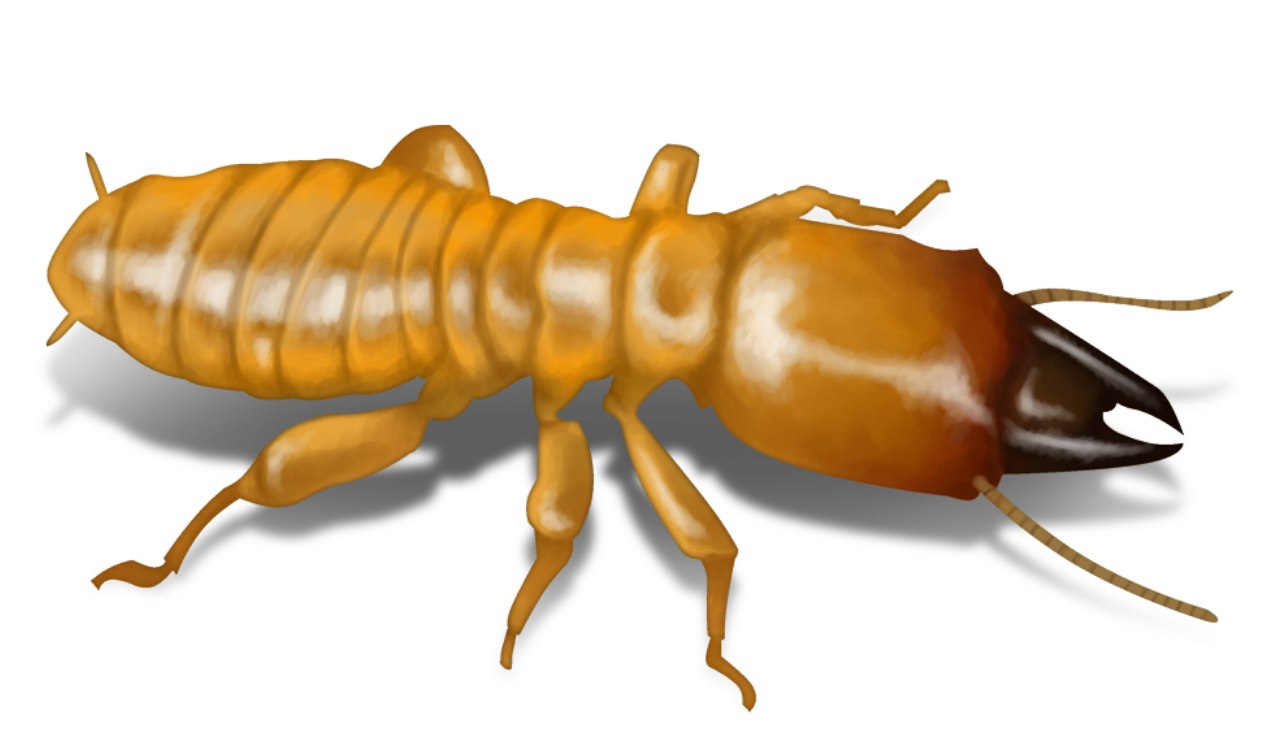 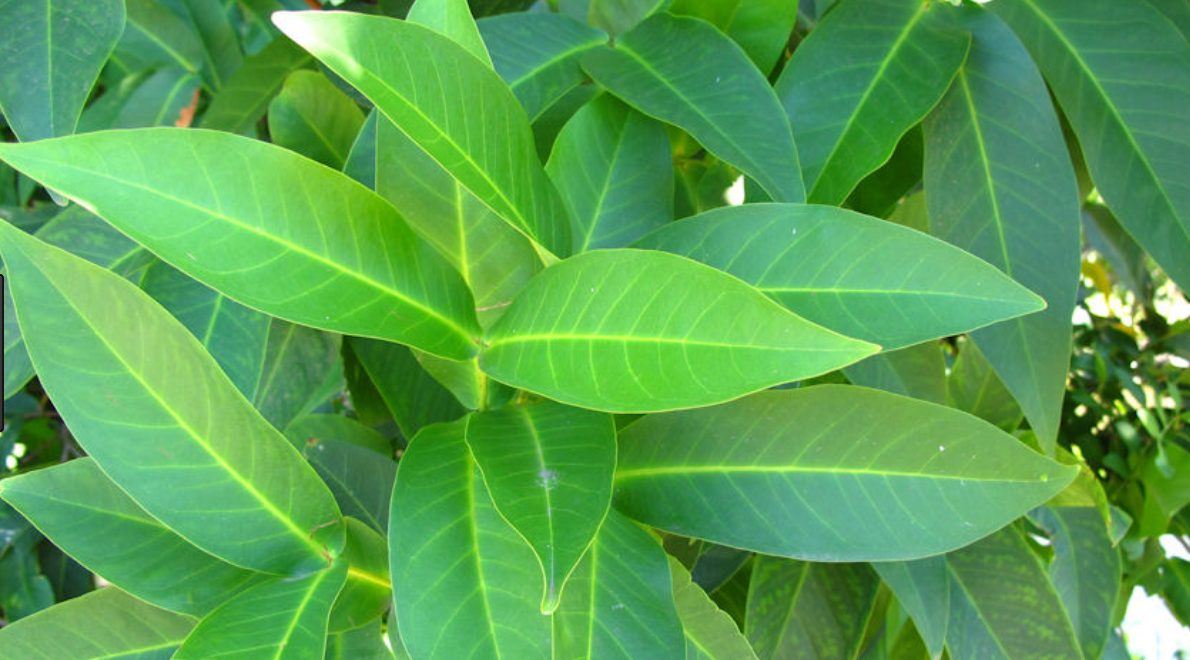 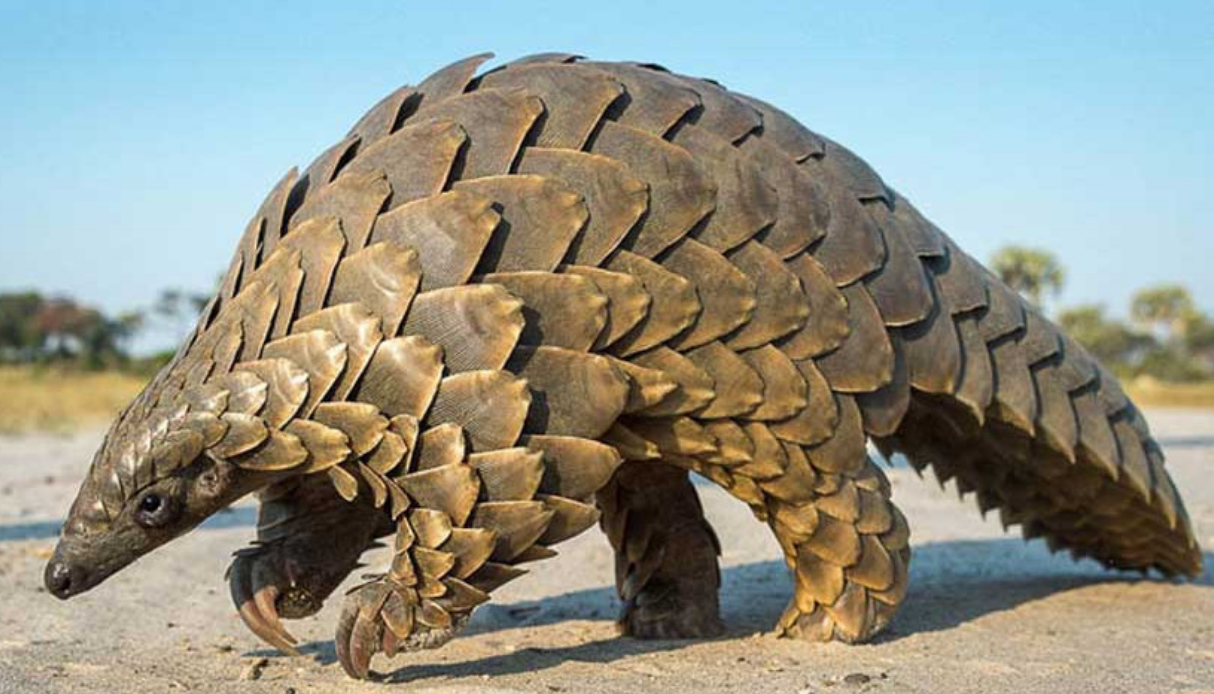 31
Vegetal or animal diet
[Speaker Notes: Also for Desma, small carnivores]
Applications of DNA metabarcoding
NGS for small mammals inventories
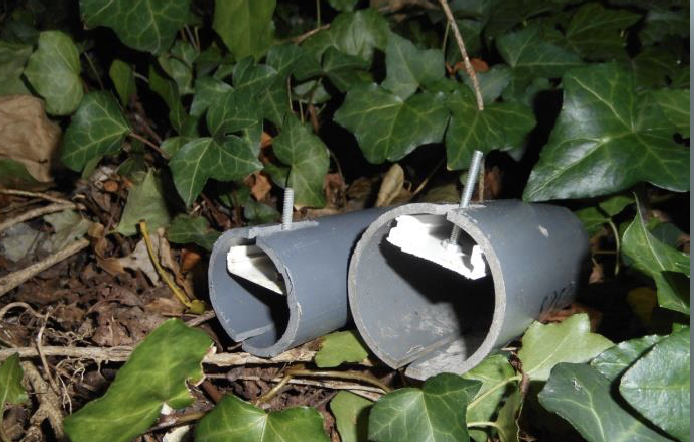 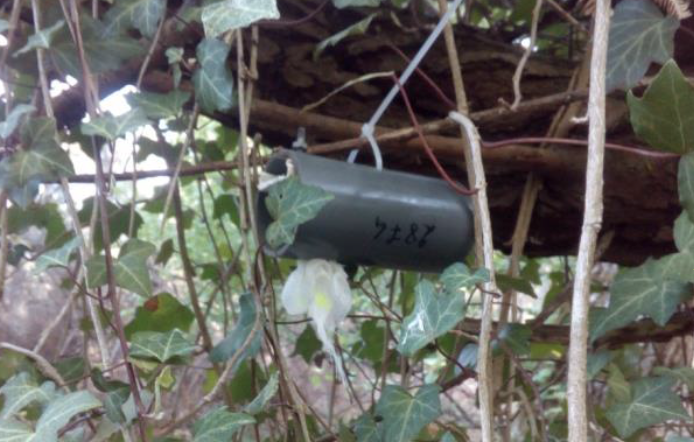 DNA from mix of hair samples
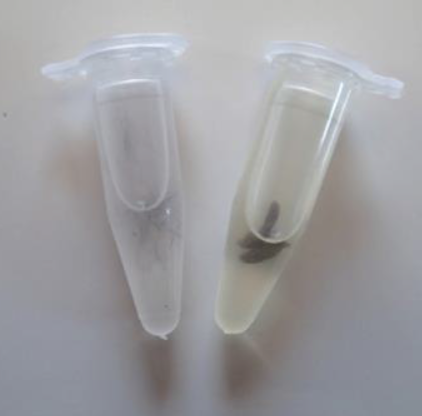 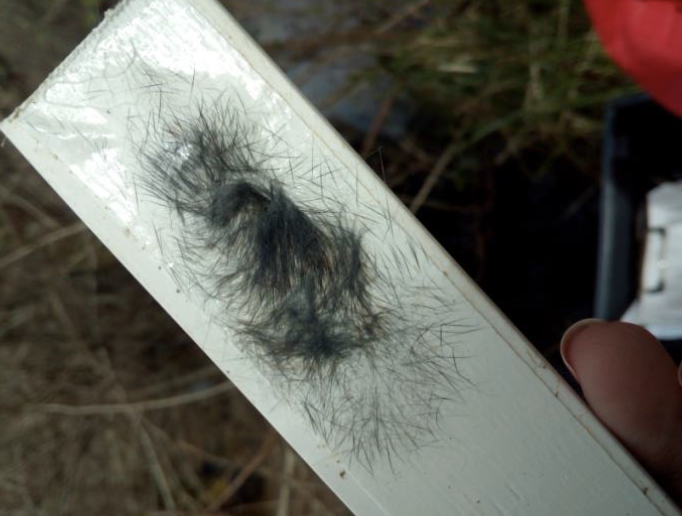 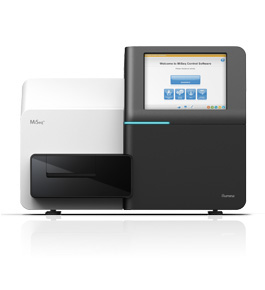 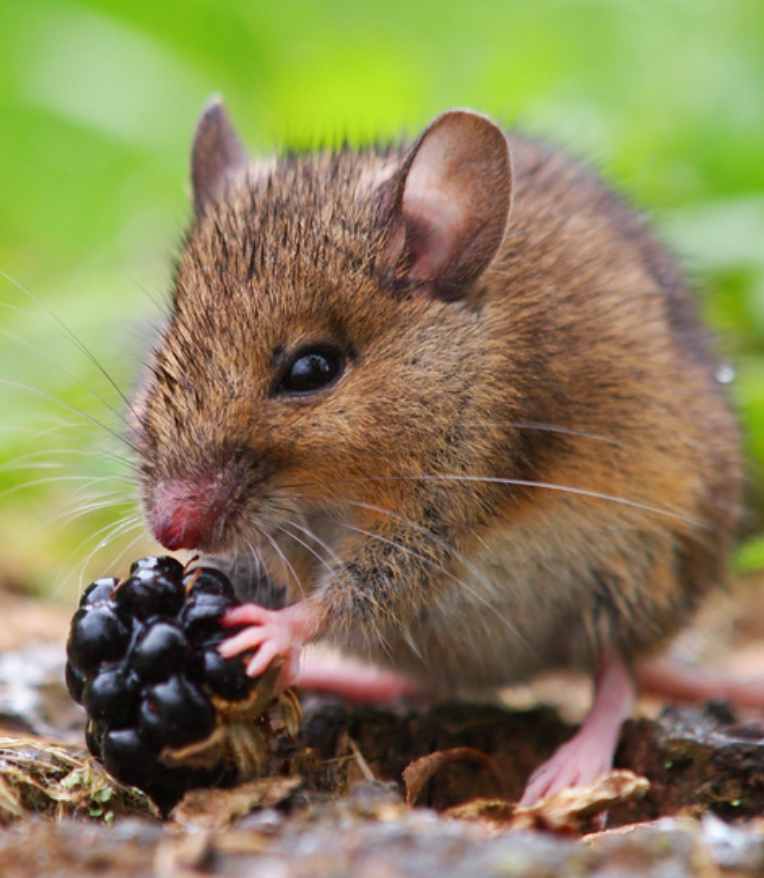 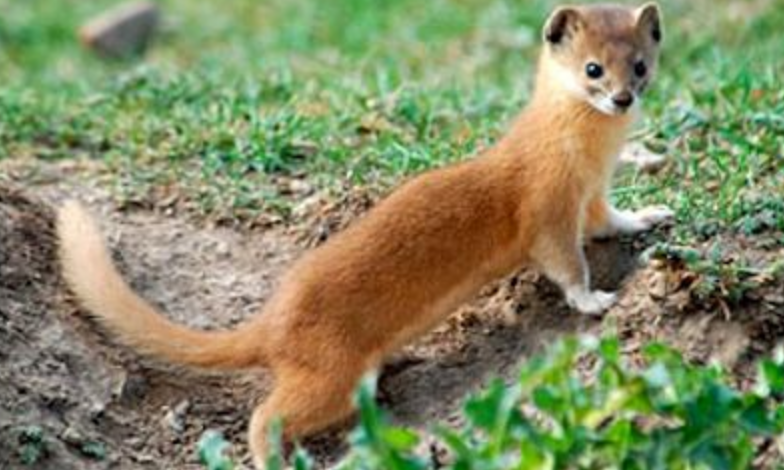 32
[Speaker Notes: Important for elusive species detection such as dormouse or small carnivores]
Applications of DNA metabarcoding
NGS for amphibians inventories
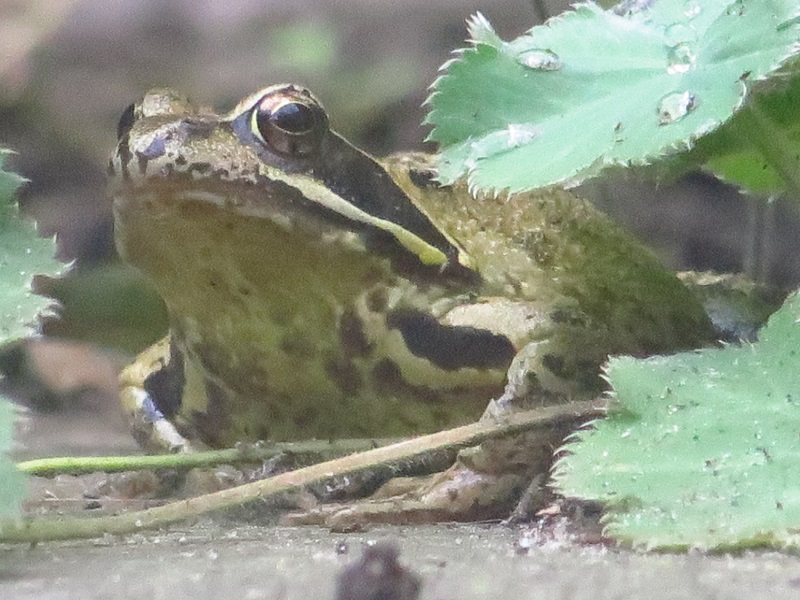 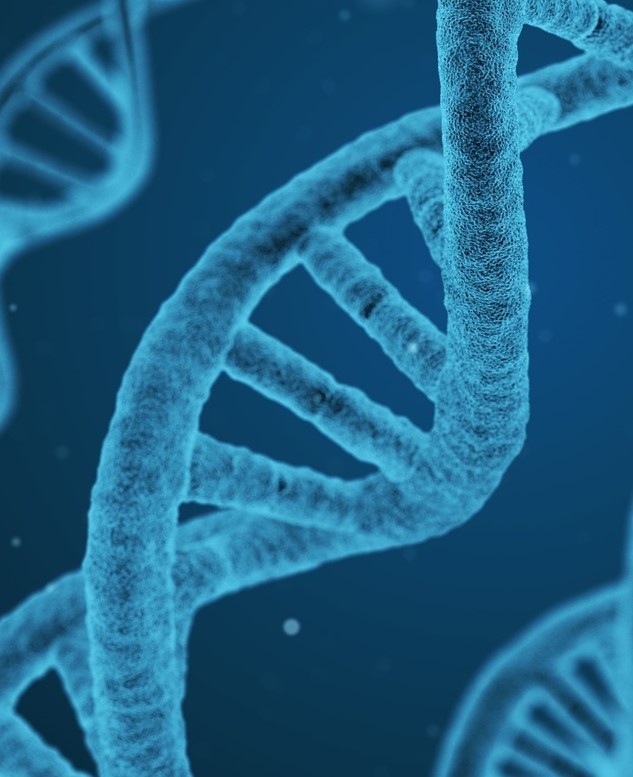 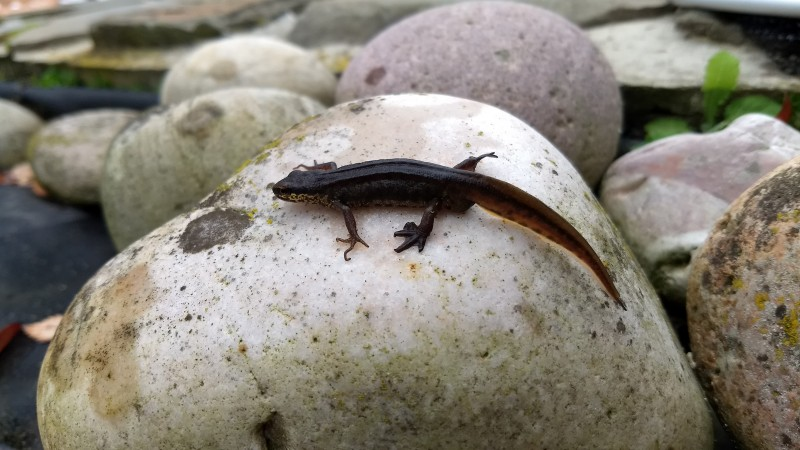 De Somer P
Pilliod D
eDNA from water samples

Several DNA sequences from the species living in the lakes or ponds
Hellebaut P
33
Conclusion
Genetic tools help to answer various questions :
resolve taxonomic uncertainties (inter and intraspecific levels);
study the genetic structure and diversity of threatened species;
identify vector species and their pathogens;
identify species from non invasive or « degraded » samples;
study the diet of species;
perform species inventories (from hair, feces or water samples).
34
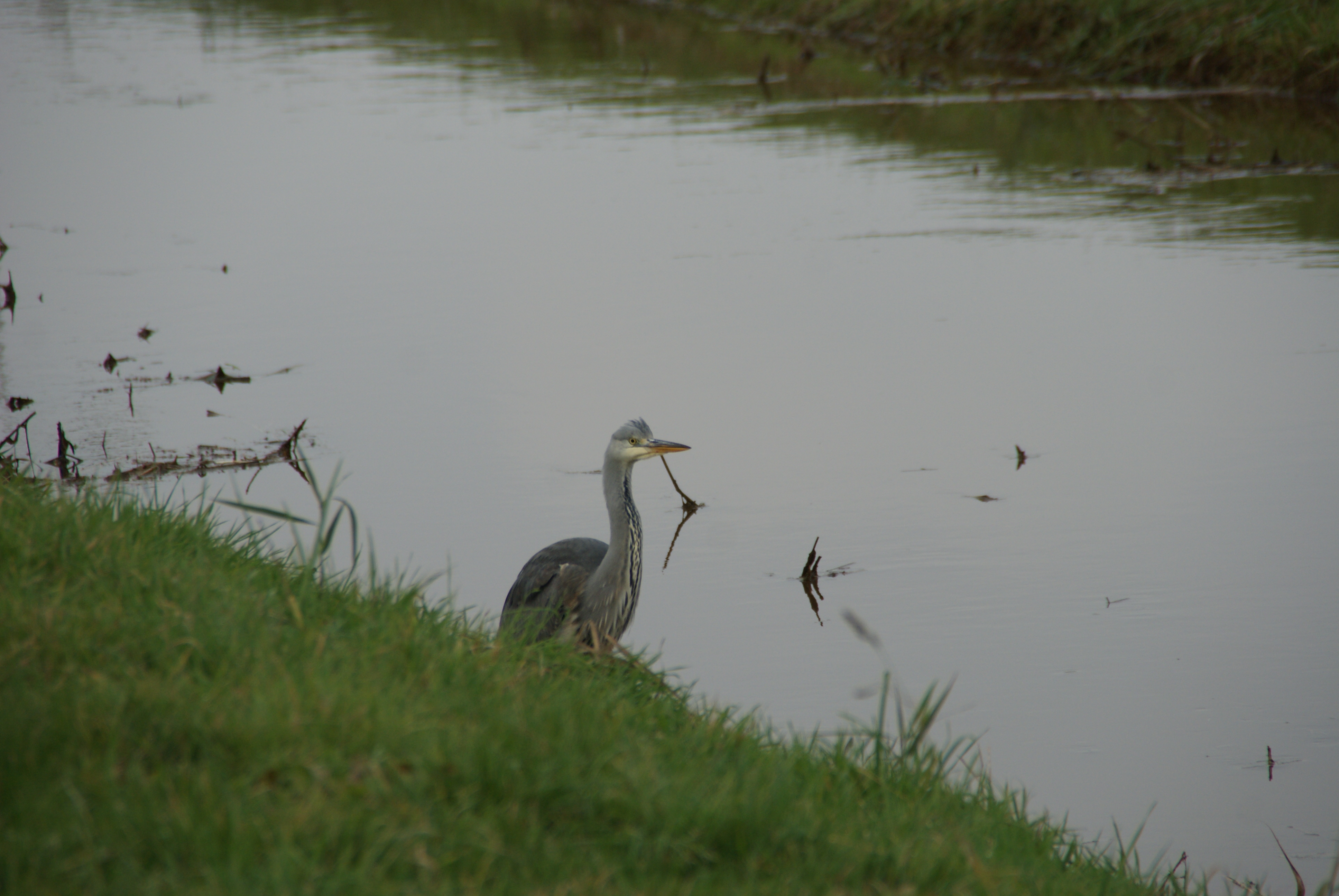 Thank you for your attention

Many thanks to all contributors, sample collectors
 and colleagues
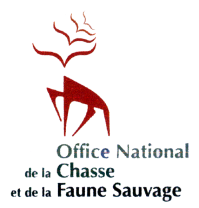 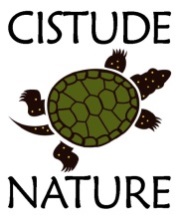 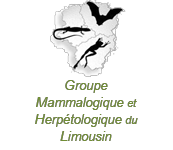 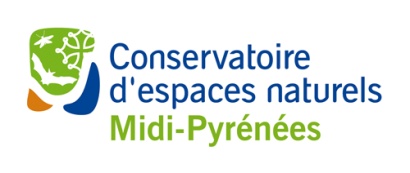 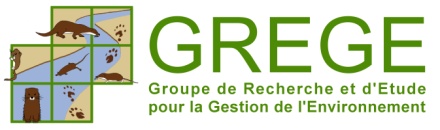